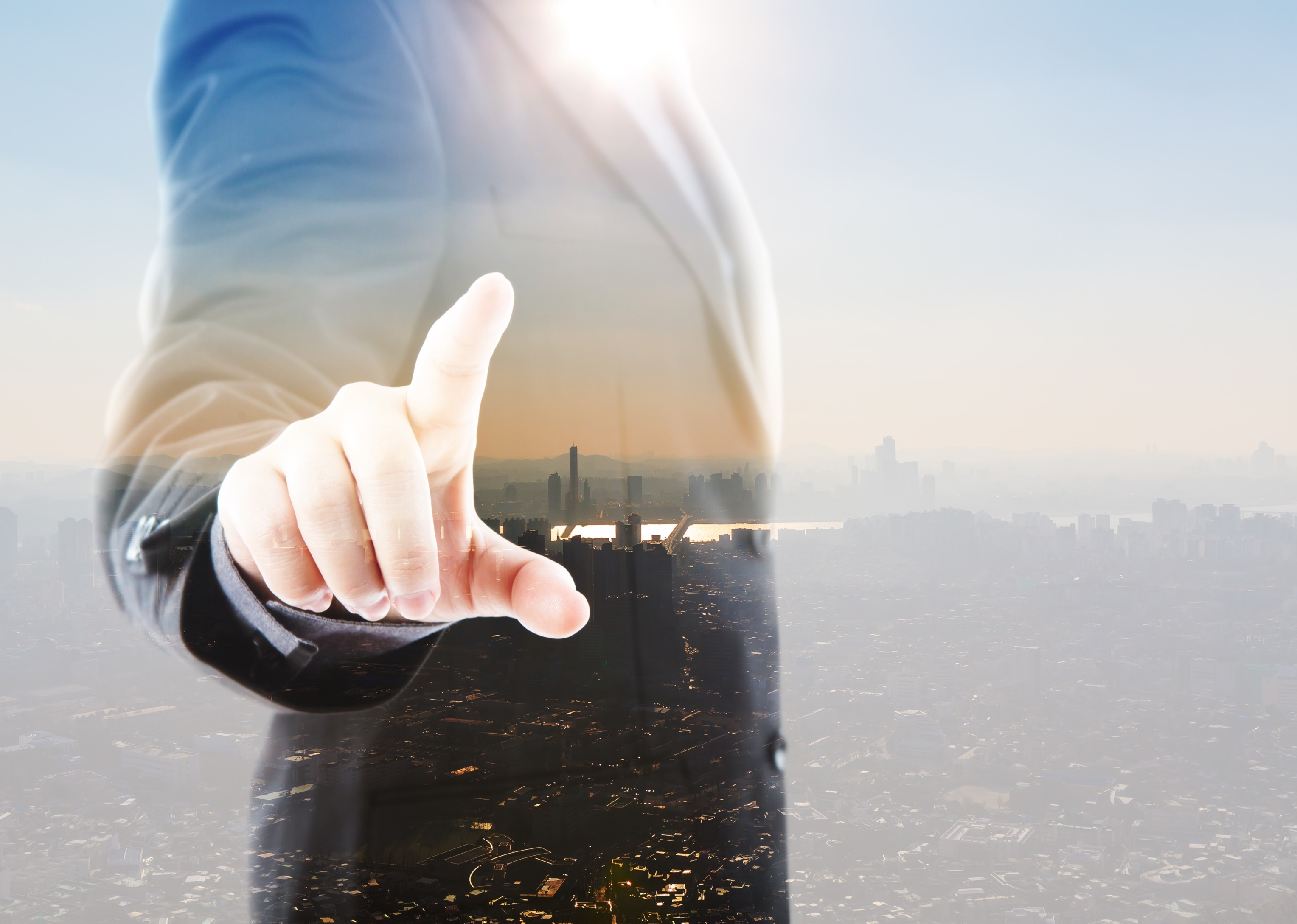 RESULTADOS 
ÍNDICE DE GOBIERNO DIGITAL 
NACIONAL 2017
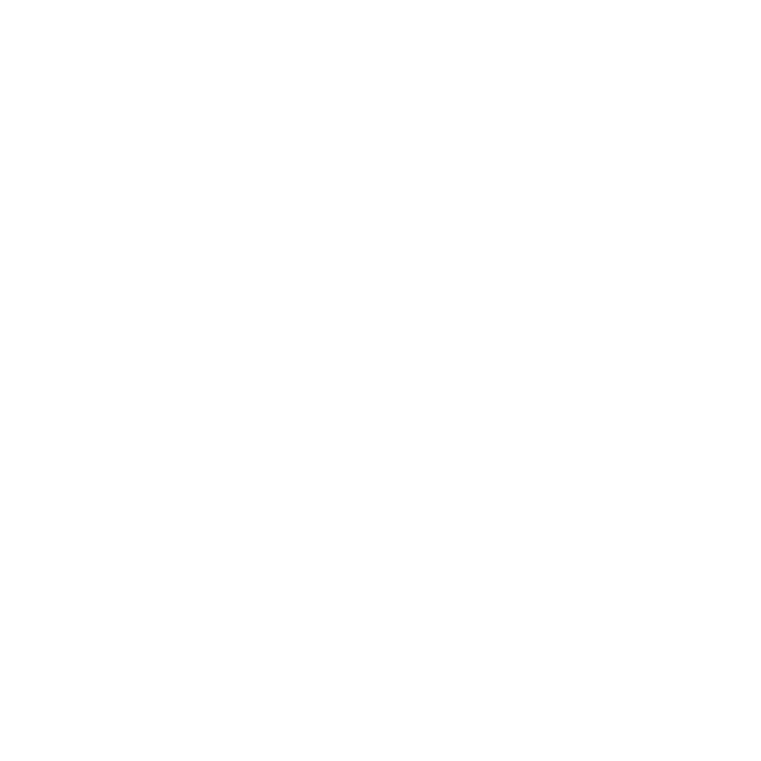 Foto:freepik
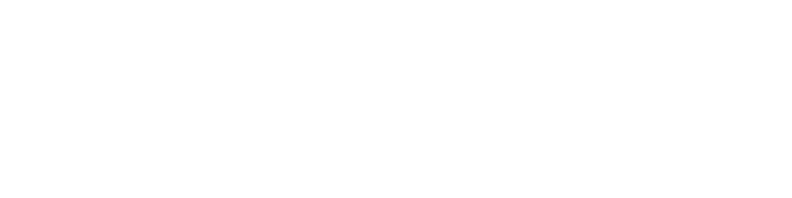 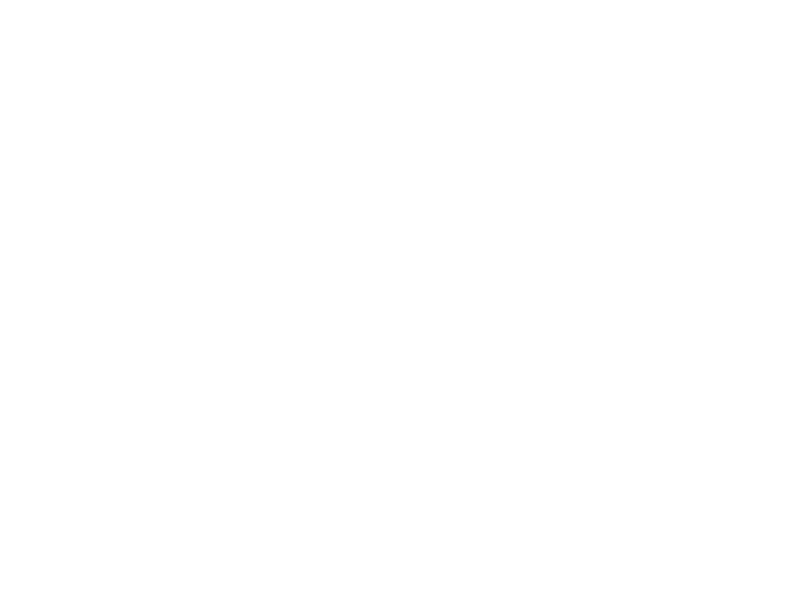 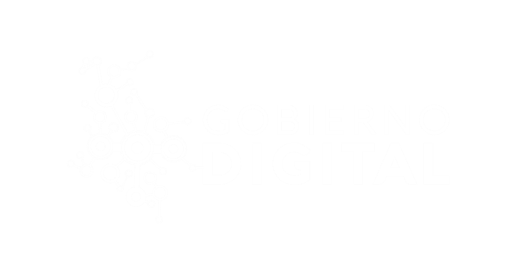 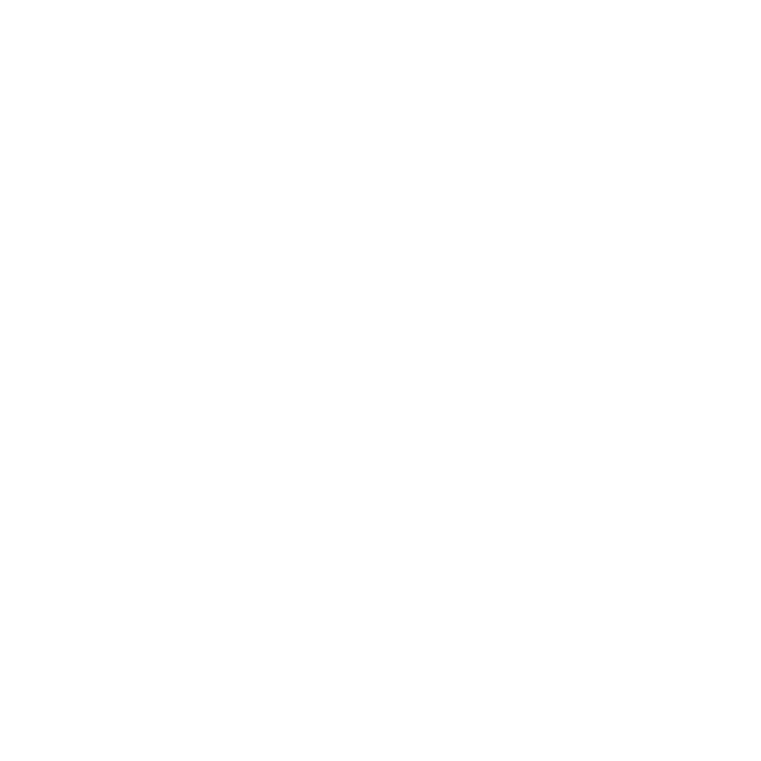 Empoderamiento de los ciudadanos a partir del acceso a la información pública, la apertura de datos, la rendición de cuentas y la participación de la sociedad en el Gobierno
77
Fortalecimiento de la gestión de TI a través de la planeación estratégica de TI y la gestión de sistemas de información e infraestructura tecnológica
78
Indicadores
De Gobierno Digital 2017
168 entidades
Promedio: 78
Gestión, calidad y aprovechamiento de la información para la toma de decisiones
72
75
Recursos dedicados para Seguridad de la Información
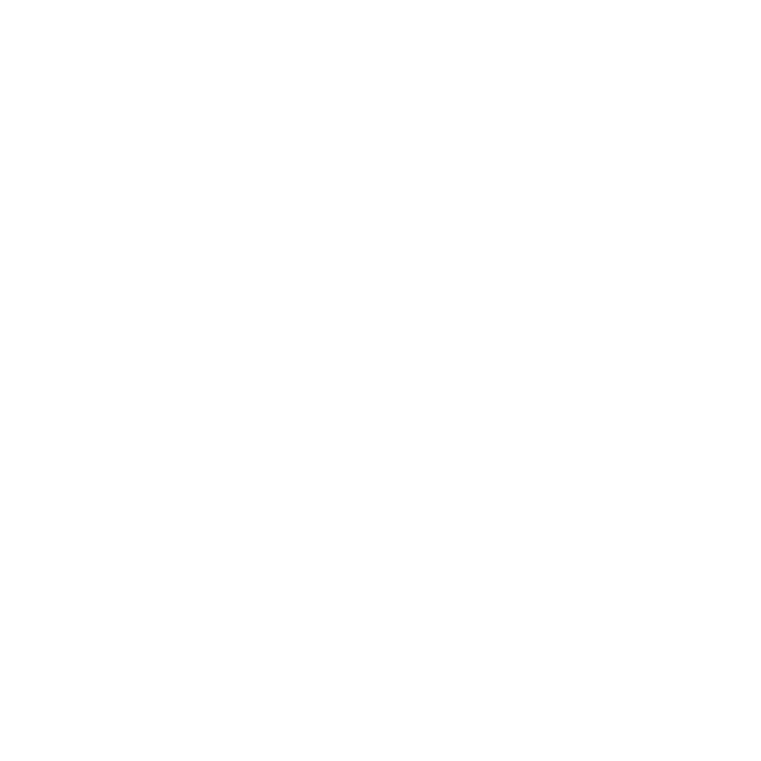 Apoyo de la alta dirección para la implementación del componente de Seguridad y Privacidad de la Información
77
Gestión de los riesgos de Seguridad de la información en la entidad
76
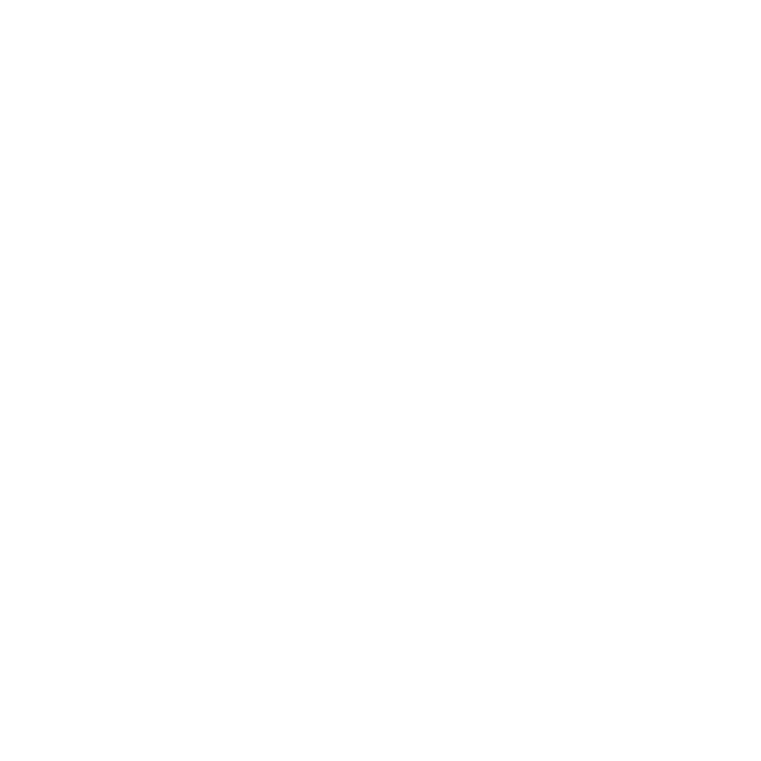 Índice de Gobierno Digital 2017 
Nacional – Entorno de Desarrollo
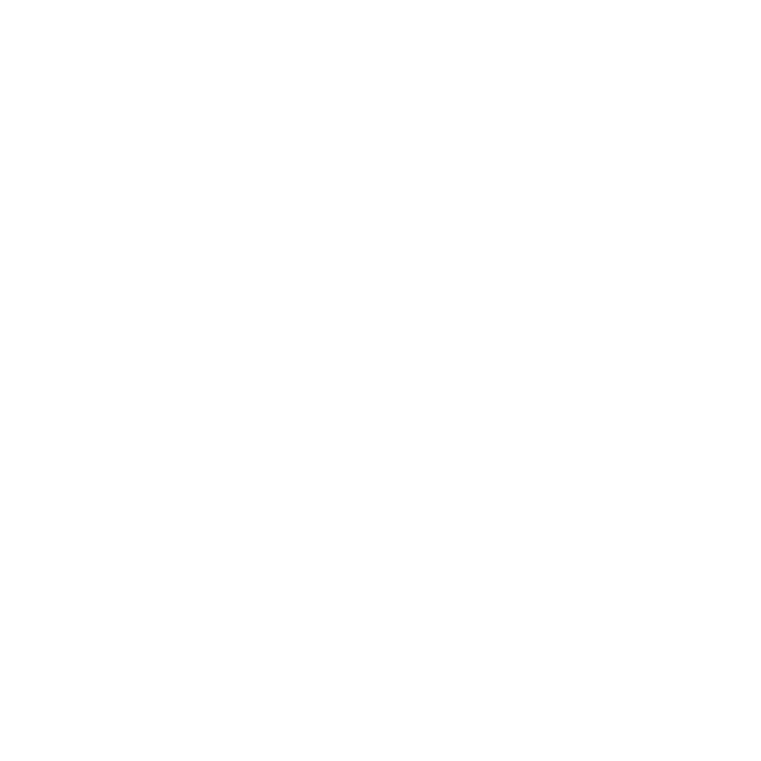 Índice de Gobierno Digital 2017 
Nacional – Entorno de Desarrollo
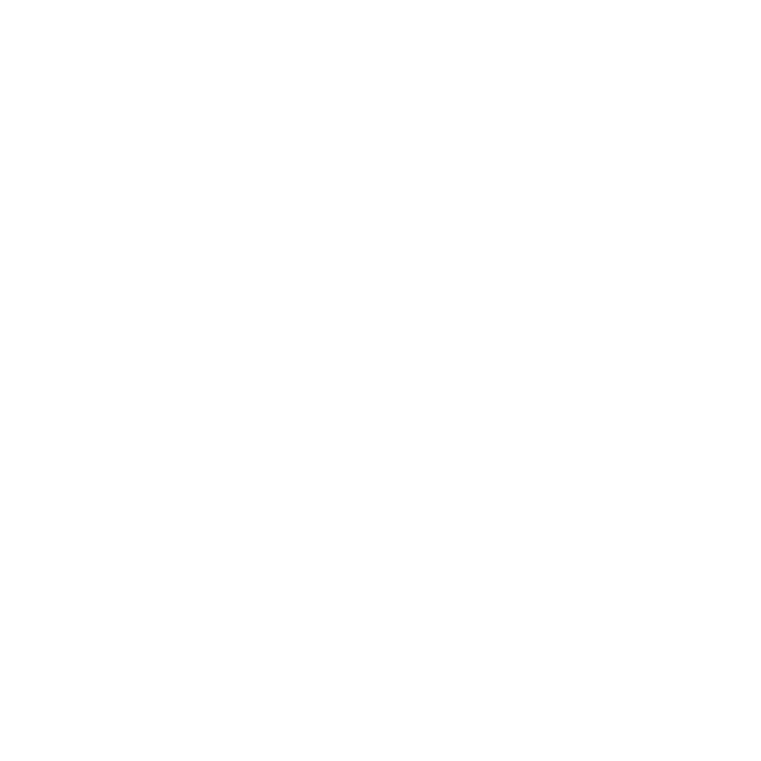 Índice de Gobierno Digital 2017 
Nacional – Entorno de Desarrollo
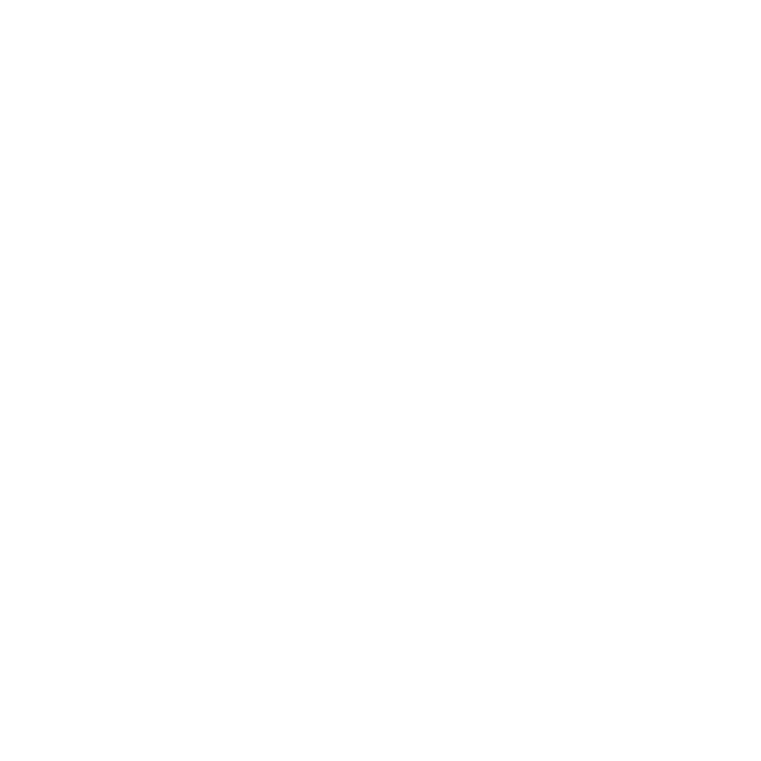 Índice de Gobierno Digital 2017 
Nacional – Entorno de Desarrollo
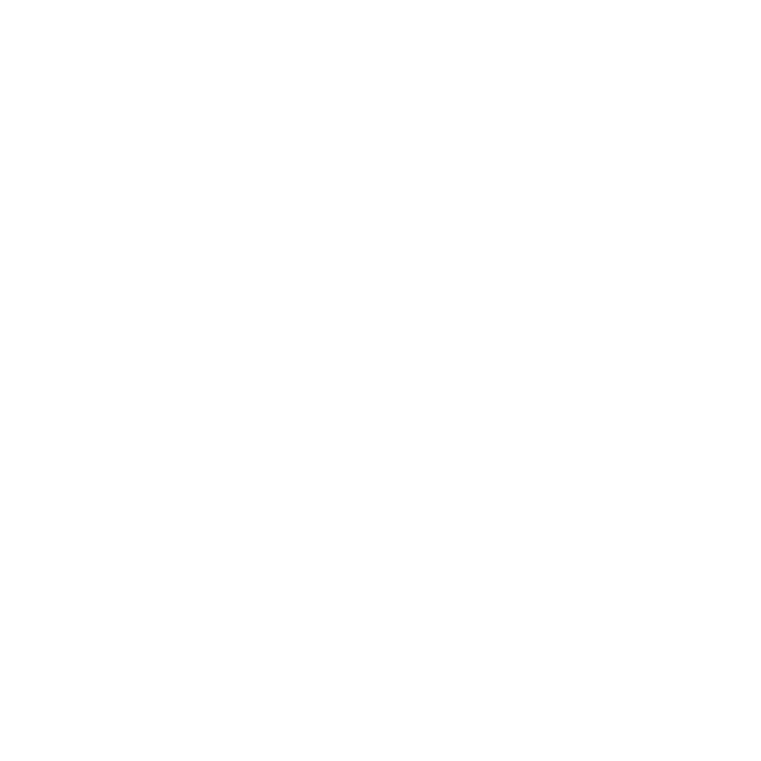 Índice de Gobierno Digital 2017 
Nacional – Entorno de Desarrollo
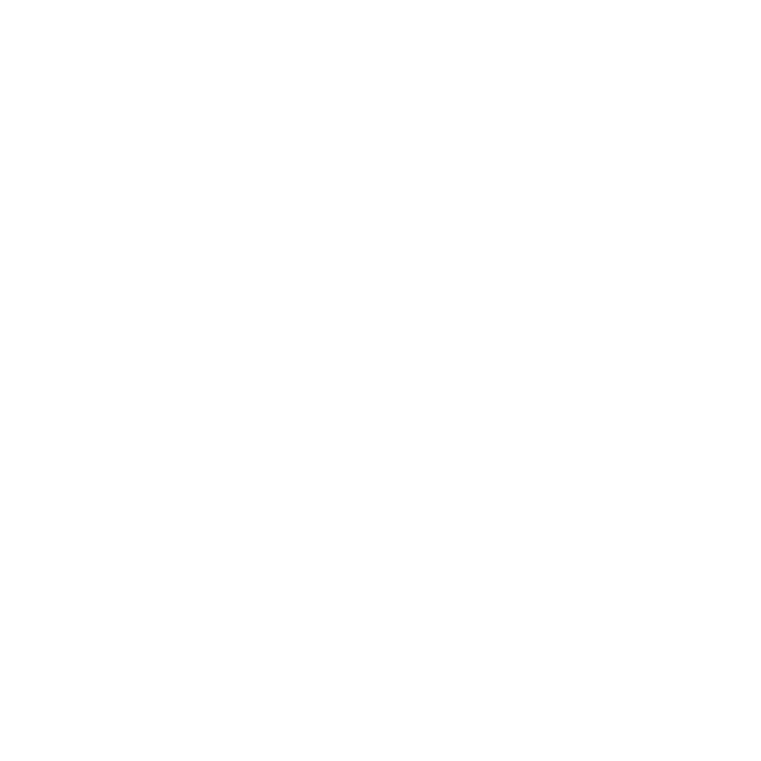 Índice de Gobierno Digital 2017 
Nacional – Entorno de Desarrollo
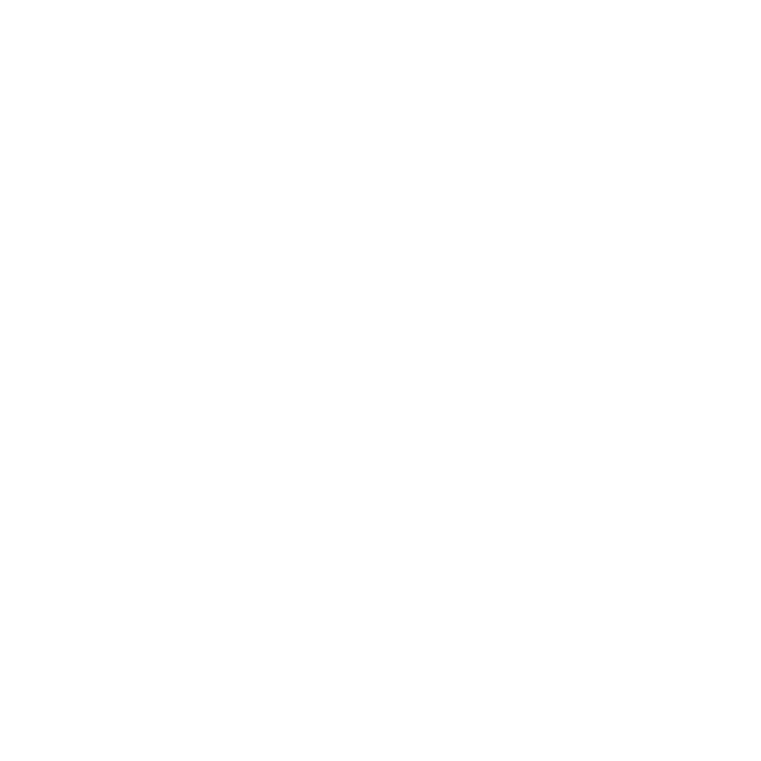 Índice de Gobierno Digital 2017 
Nacional – Entorno de Desarrollo
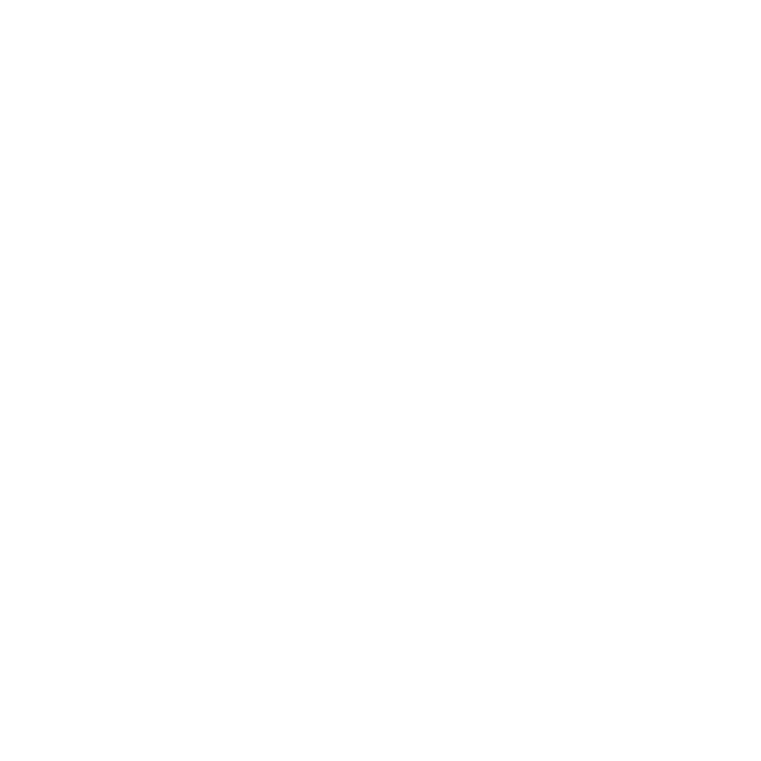 Índice de Gobierno Digital 2017 
Nacional – Entorno de Desarrollo
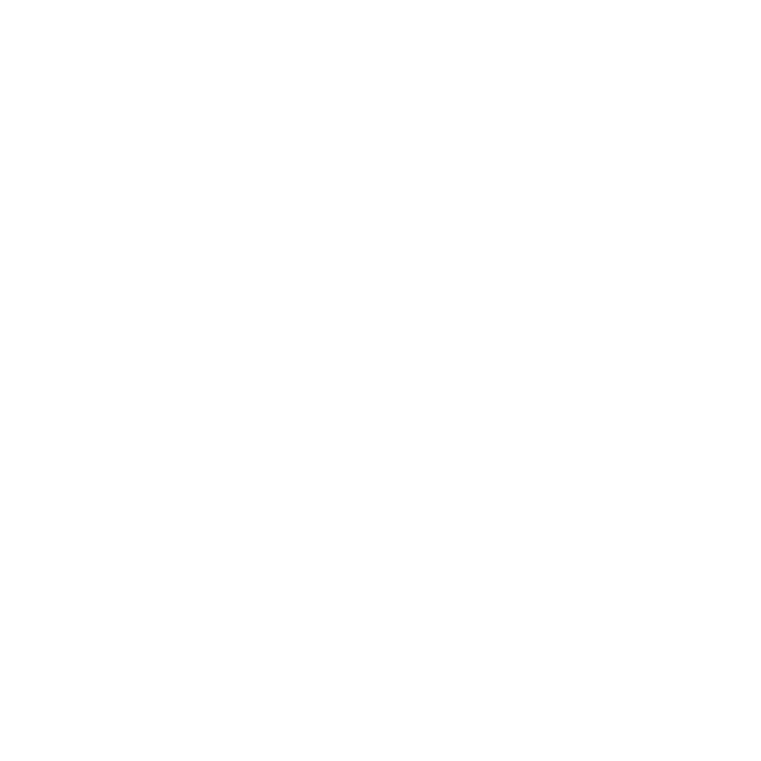 Índice de Gobierno Digital 2017 
Nacional – Entorno de Desarrollo
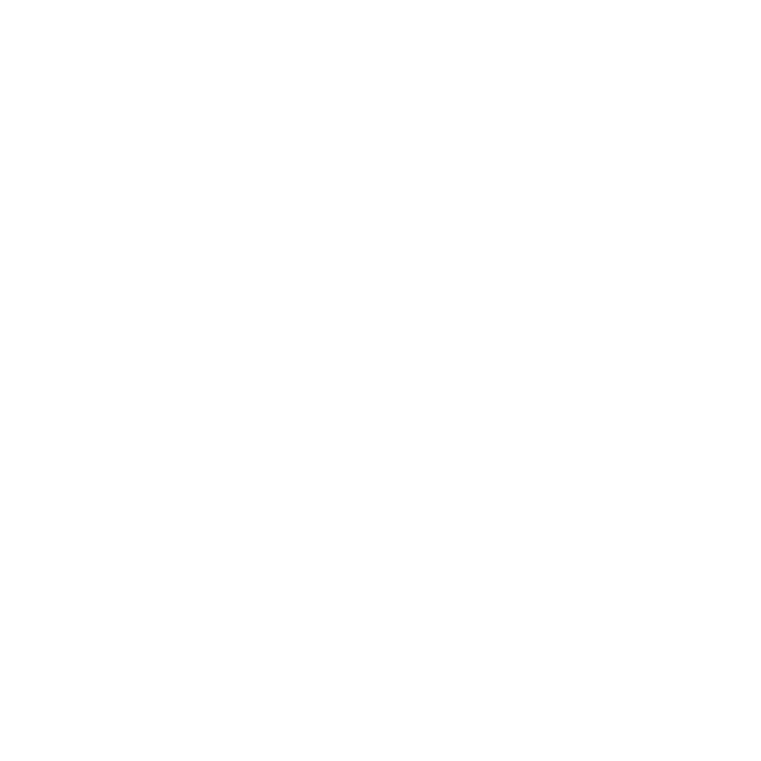 Índice de Gobierno Digital 2017 
Nacional – Entorno de Desarrollo
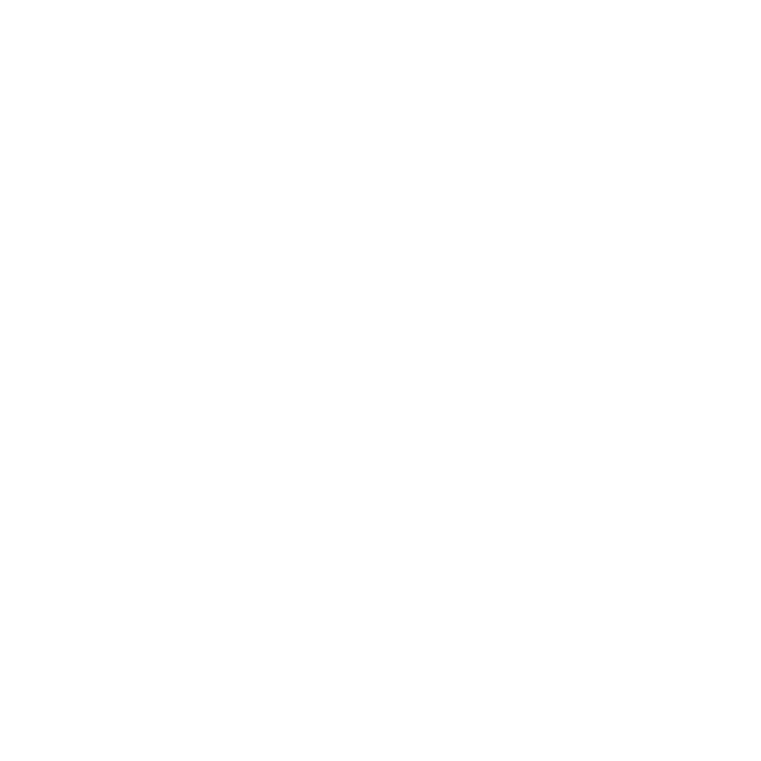 Índice de Gobierno Digital 2017 
Nacional – Entorno de Desarrollo
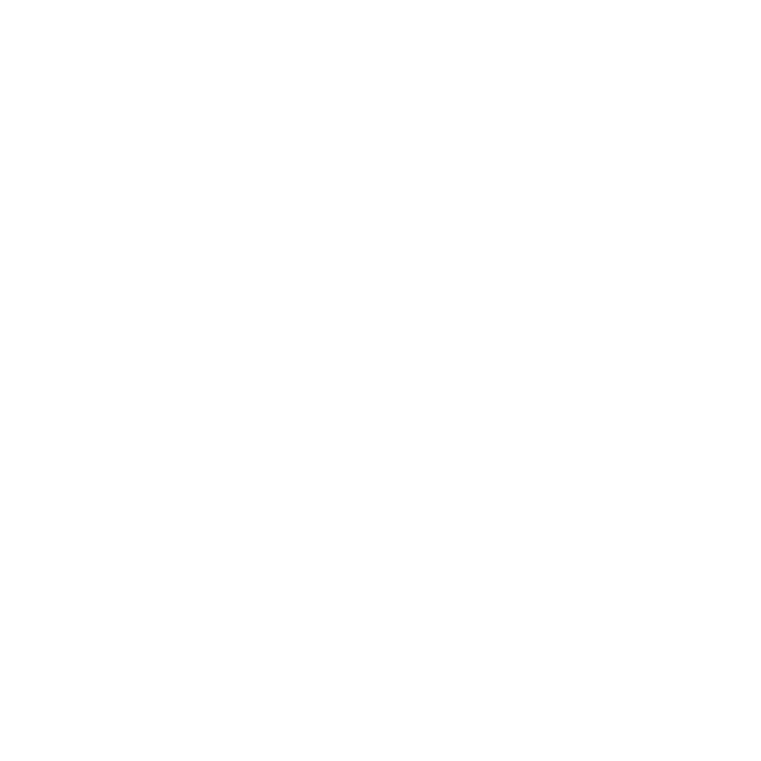 Índice de Gobierno Digital 2017 
Nacional – Entorno de Desarrollo
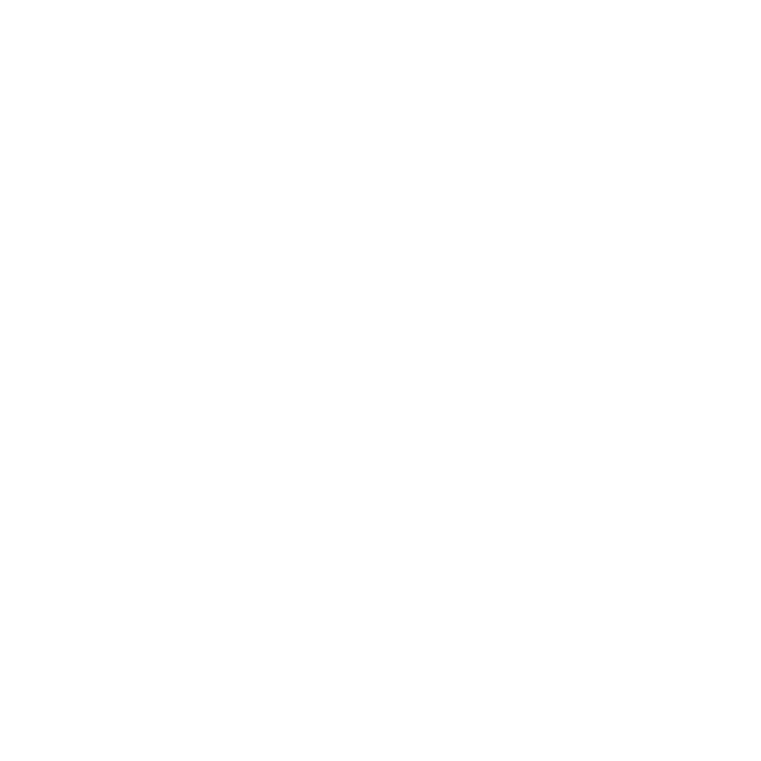 Índice de Gobierno Digital 2017 
Nacional – Entorno de Desarrollo
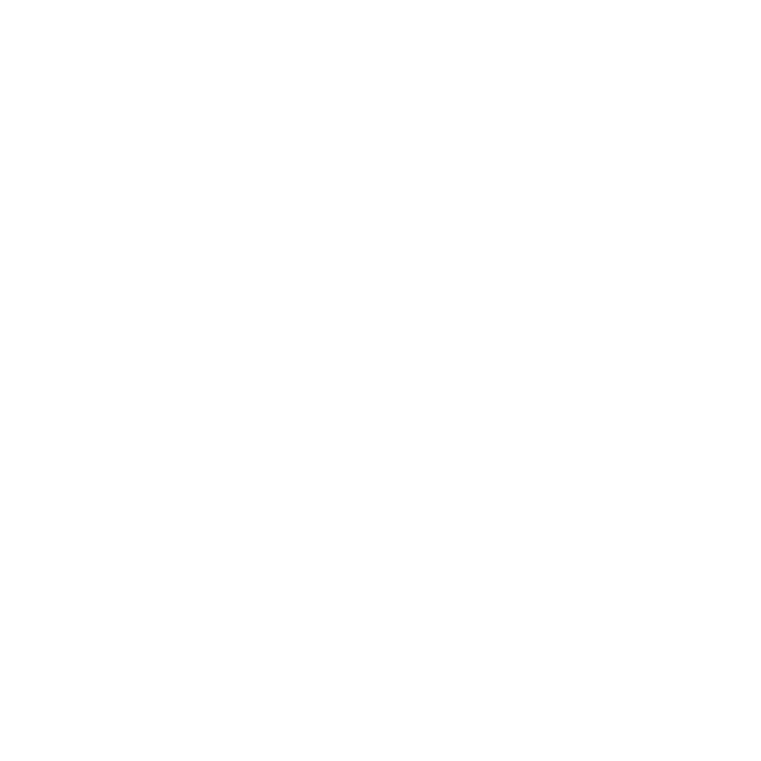 Índice de Gobierno Digital 2017 
Nacional – Entorno de Desarrollo
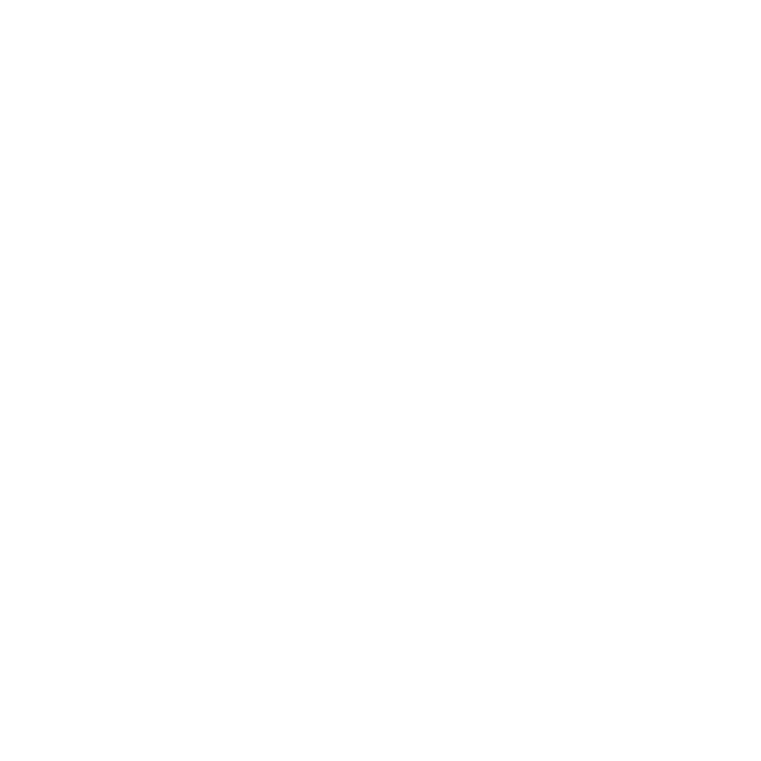 Índice de Gobierno Digital 2017 
Sectorial
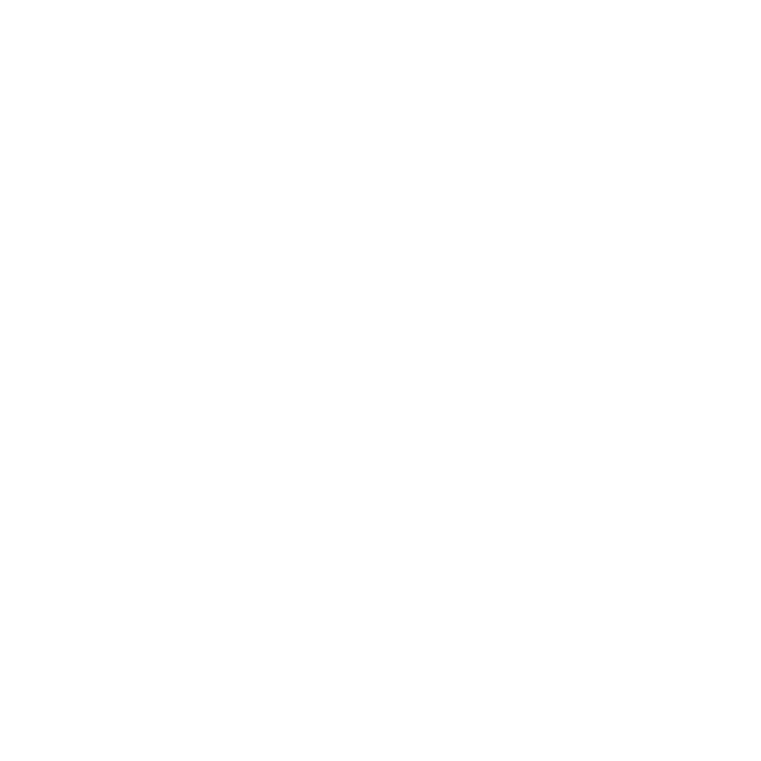 Empoderamiento de los ciudadanos a partir del acceso a la información pública, la apertura de datos, la rendición de cuentas y la participación de la sociedad en el Gobierno
73
Fortalecimiento de la gestión de TI a través de la planeación estratégica de TI y la gestión de sistemas de información e infraestructura tecnológica
78
Indicadores de Gobierno Digital – 
Sector Agropecuario, Pesquero y de Desarrollo Rural
2017
13 entidades
Promedio: 77
Gestión, calidad y aprovechamiento de la información para la toma de decisiones
73
72
Recursos dedicados para Seguridad de la Información
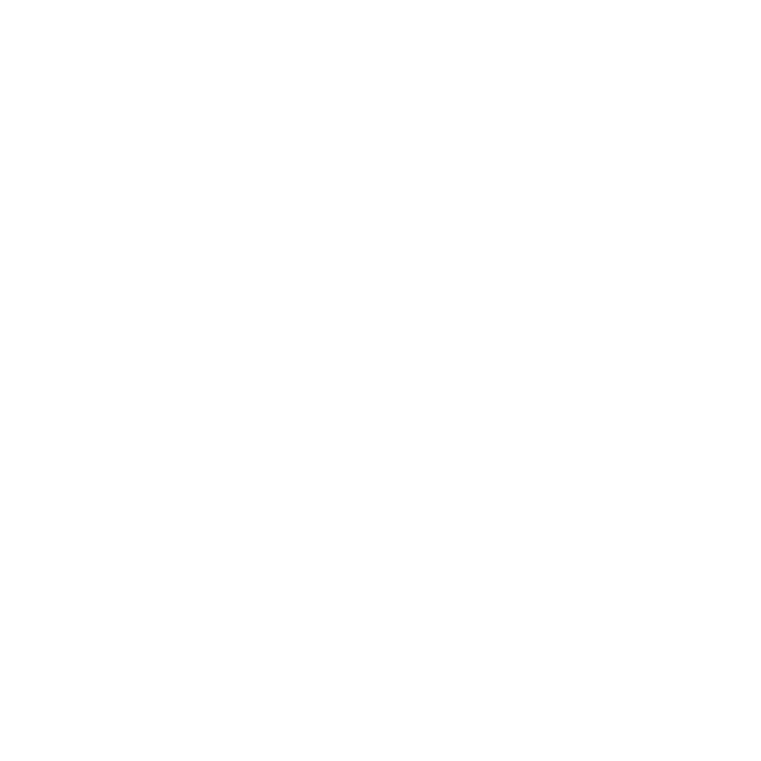 Apoyo de la alta dirección para la implementación del componente de Seguridad y Privacidad de la Información
76
Gestión de los riesgos de Seguridad de la información en la entidad
75
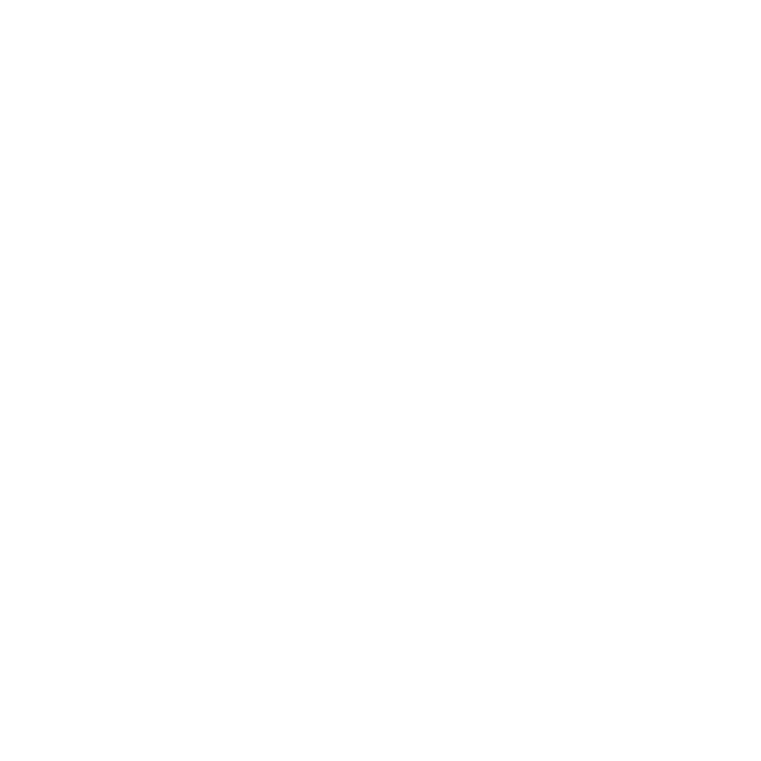 Índice de Gobierno Digital 2017 
Agropecuario, Pesquero y de Desarrollo Rural
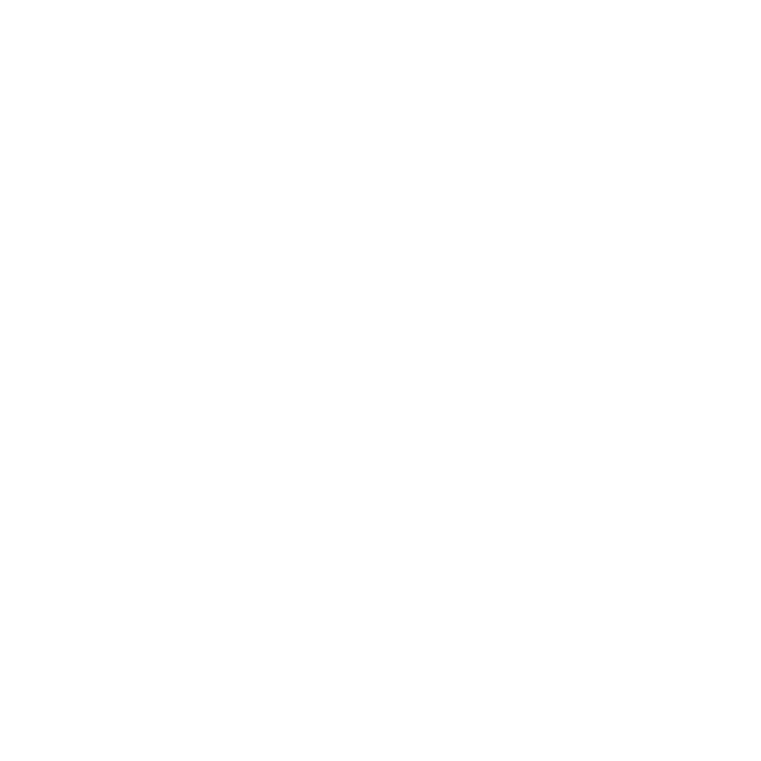 Empoderamiento de los ciudadanos a partir del acceso a la información pública, la apertura de datos, la rendición de cuentas y la participación de la sociedad en el Gobierno
69
Fortalecimiento de la gestión de TI a través de la planeación estratégica de TI y la gestión de sistemas de información e infraestructura tecnológica
72
Indicadores de Gobierno Digital – 
Sector Ambiente y Desarrollo Sostenible 2017
 7 entidades
Promedio: 72
Gestión, calidad y aprovechamiento de la información para la toma de decisiones
69
74
Recursos dedicados para Seguridad de la Información
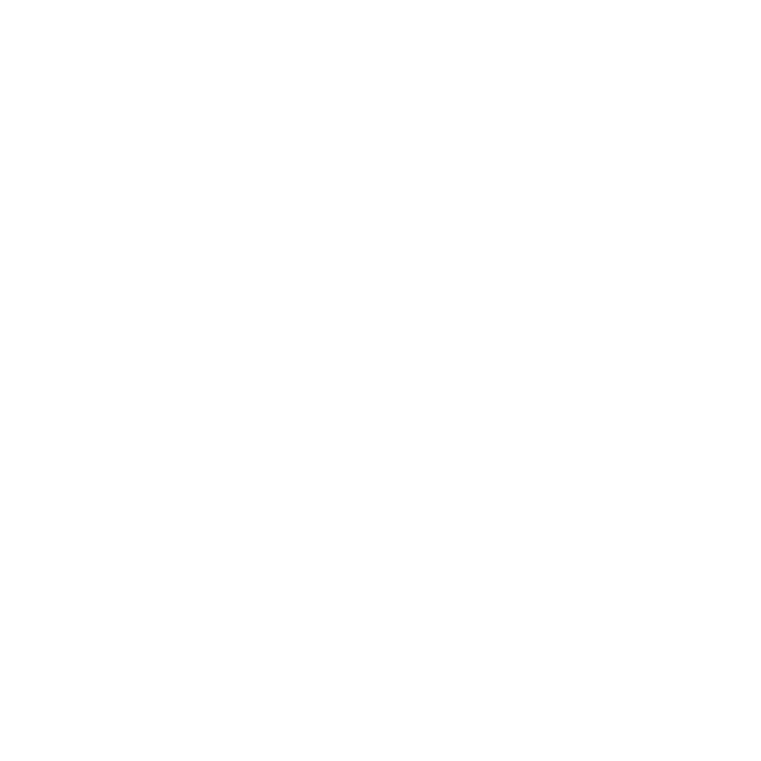 Apoyo de la alta dirección para la implementación del componente de Seguridad y Privacidad de la Información
72
Gestión de los riesgos de Seguridad de la información en la entidad
72
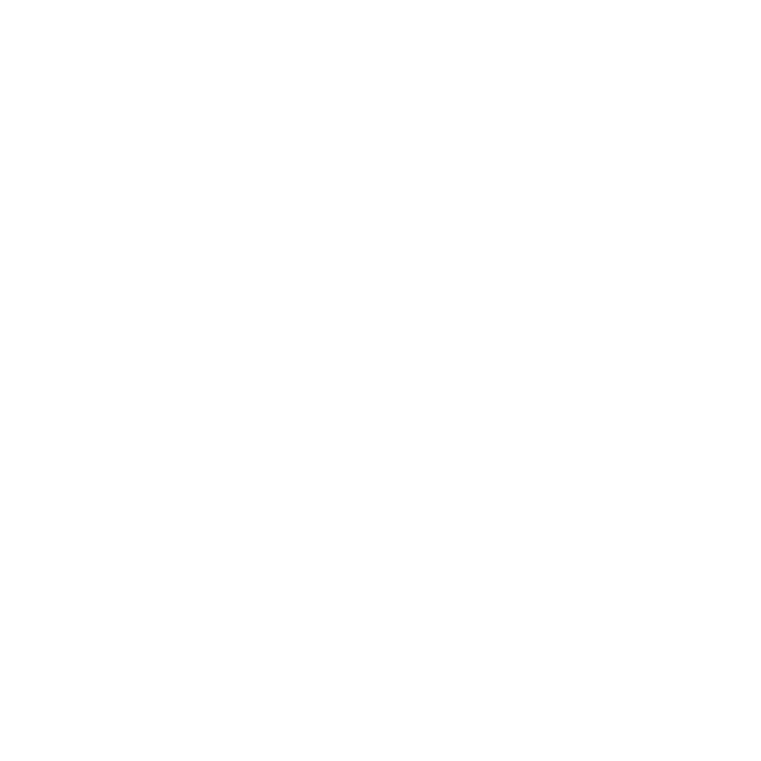 Índice de Gobierno Digital 2017 
Ambiente y Desarrollo Sostenible
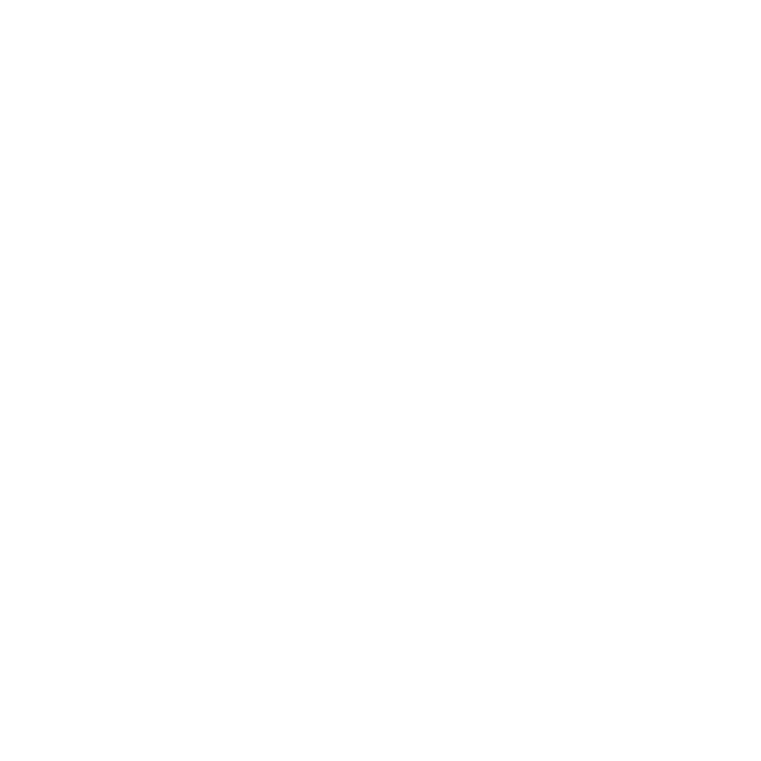 Empoderamiento de los ciudadanos a partir del acceso a la información pública, la apertura de datos, la rendición de cuentas y la participación de la sociedad en el Gobierno
85
Fortalecimiento de la gestión de TI a través de la planeación estratégica de TI y la gestión de sistemas de información e infraestructura tecnológica
89
Indicadores de Gobierno Digital – 
Sector Ciencia, Tecnología e innovación 2017
 1 entidad
Promedio: 87
Gestión, calidad y aprovechamiento de la información para la toma de decisiones
82
80
Recursos dedicados para Seguridad de la Información
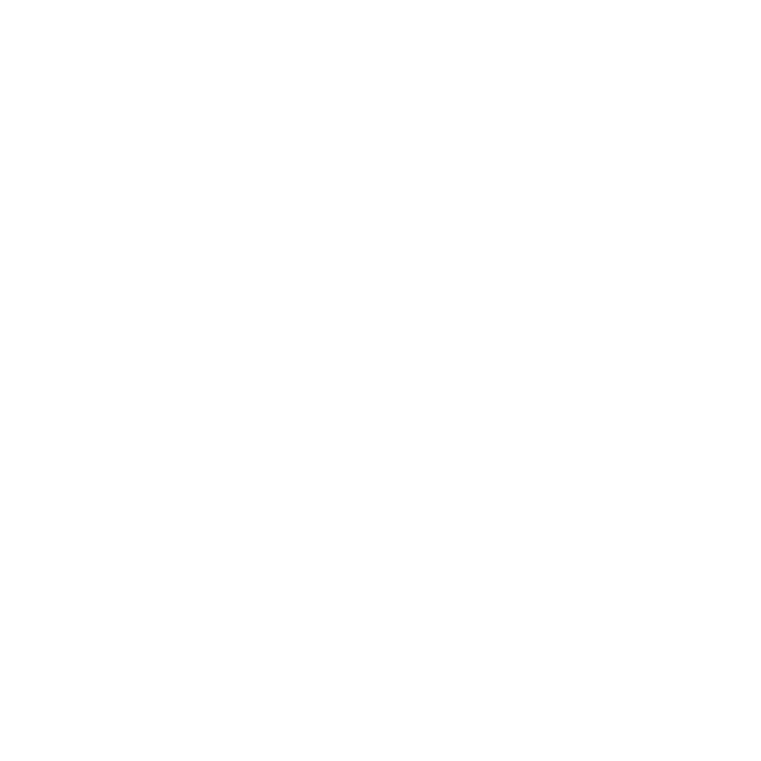 Apoyo de la alta dirección para la implementación del componente de Seguridad y Privacidad de la Información
86
Gestión de los riesgos de Seguridad de la información en la entidad
82
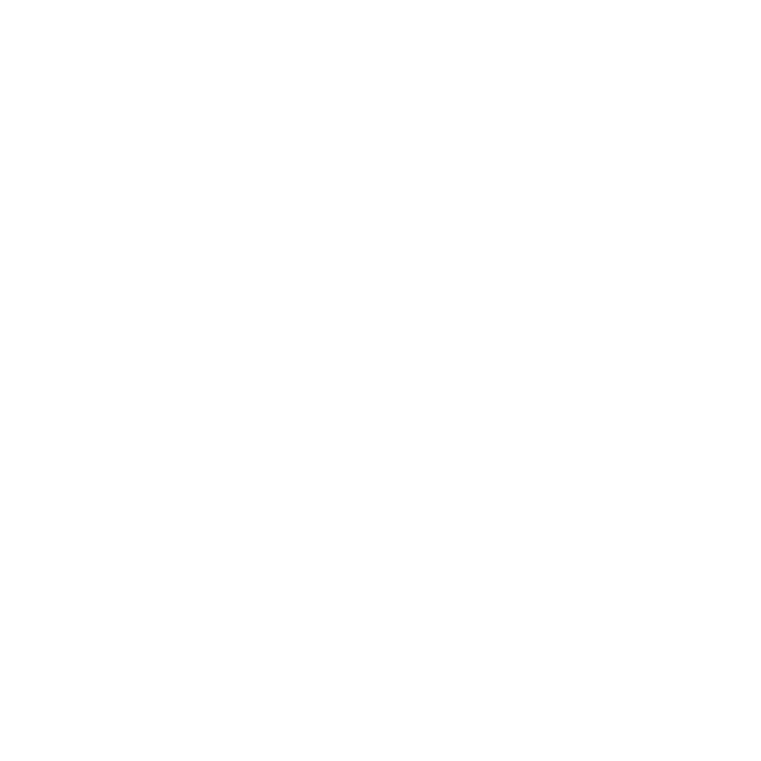 Empoderamiento de los ciudadanos a partir del acceso a la información pública, la apertura de datos, la rendición de cuentas y la participación de la sociedad en el Gobierno
77
Fortalecimiento de la gestión de TI a través de la planeación estratégica de TI y la gestión de sistemas de información e infraestructura tecnológica
78
Indicadores de Gobierno Digital – 
Comercio, Industria y Turismo
2017
10 entidades
Promedio: 79
Gestión, calidad y aprovechamiento de la información para la toma de decisiones
71
76
Recursos dedicados para Seguridad de la Información
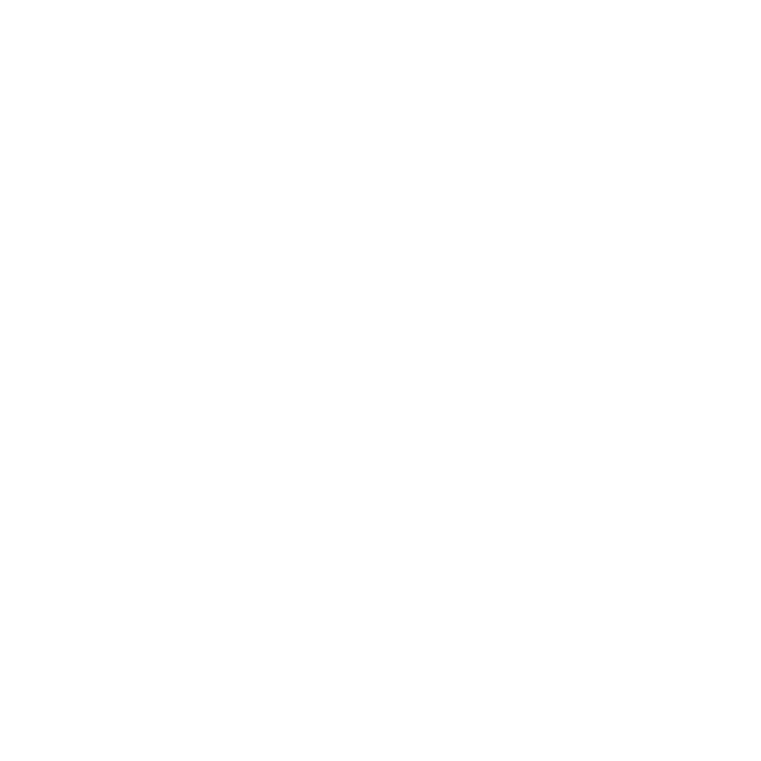 Apoyo de la alta dirección para la implementación del componente de Seguridad y Privacidad de la Información
80
Gestión de los riesgos de Seguridad de la información en la entidad
81
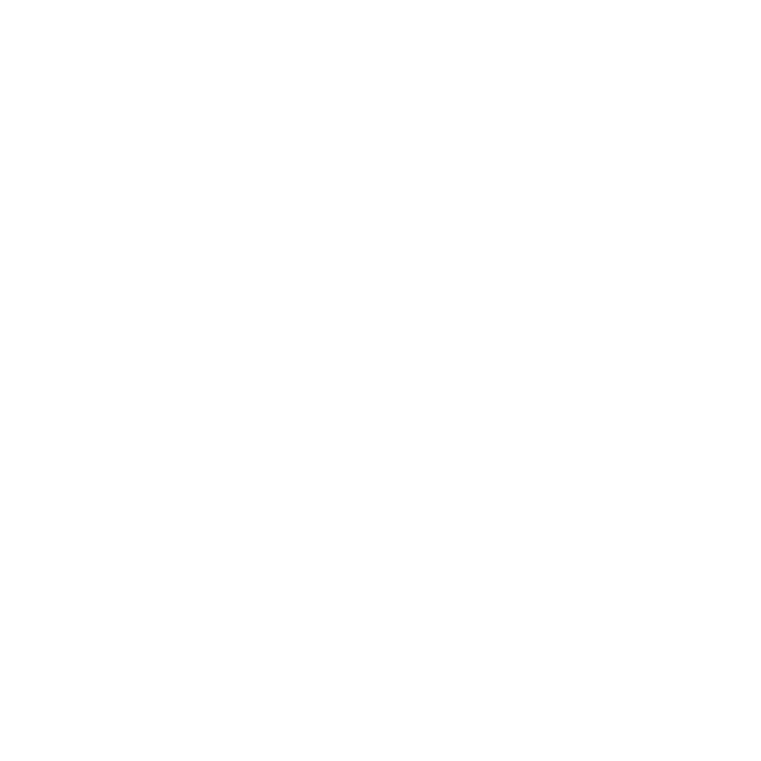 Índice de Gobierno Digital 2017 
Comercio, Industria y Turismo
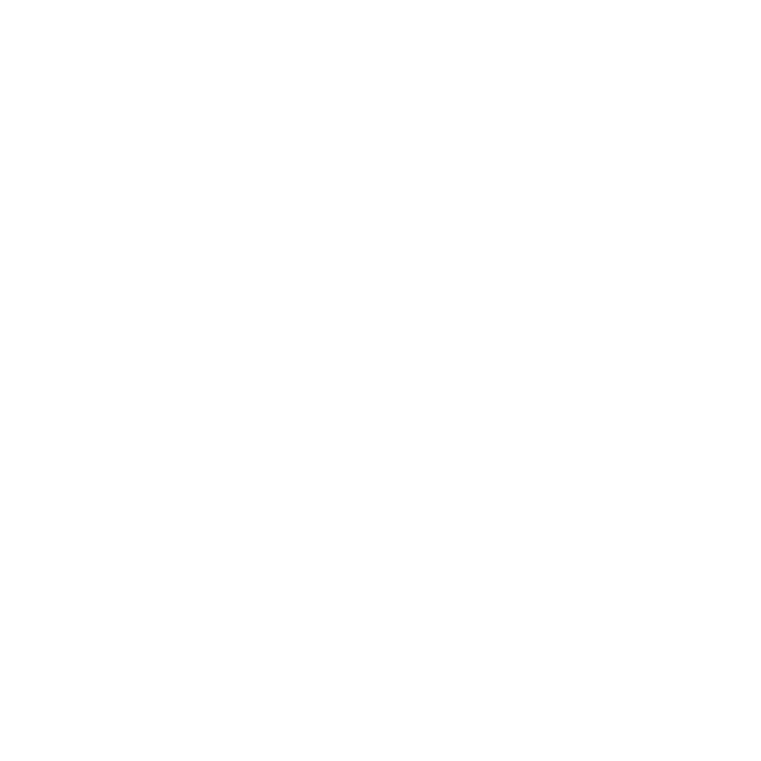 Empoderamiento de los ciudadanos a partir del acceso a la información pública, la apertura de datos, la rendición de cuentas y la participación de la sociedad en el Gobierno
80
Fortalecimiento de la gestión de TI a través de la planeación estratégica de TI y la gestión de sistemas de información e infraestructura tecnológica
74
Indicadores de Gobierno Digital – 
Sector Cultura
2017
4 entidades
Promedio: 76
Gestión, calidad y aprovechamiento de la información para la toma de decisiones
68
71
Recursos dedicados para Seguridad de la Información
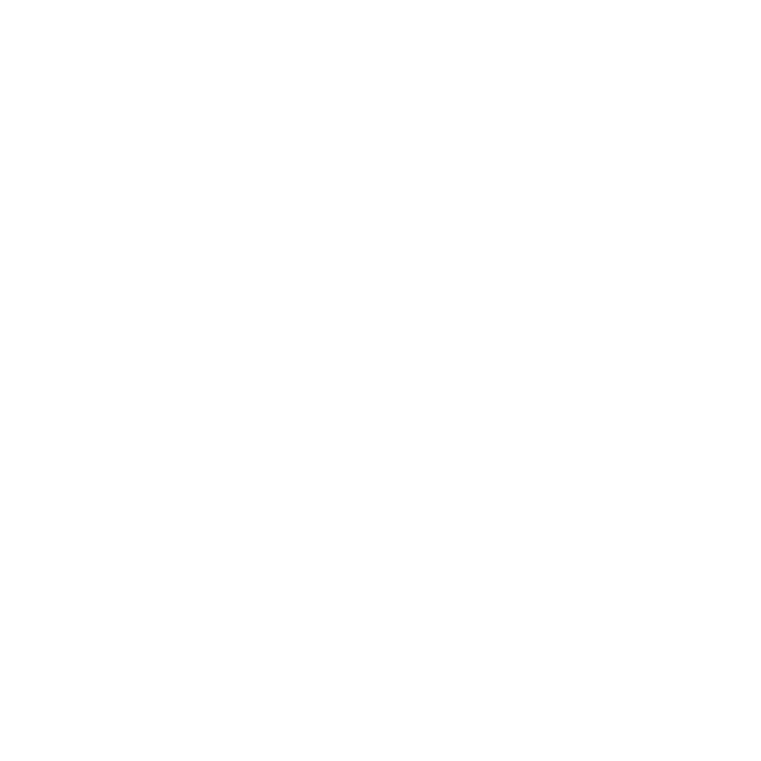 Apoyo de la alta dirección para la implementación del componente de Seguridad y Privacidad de la Información
75
Gestión de los riesgos de Seguridad de la información en la entidad
74
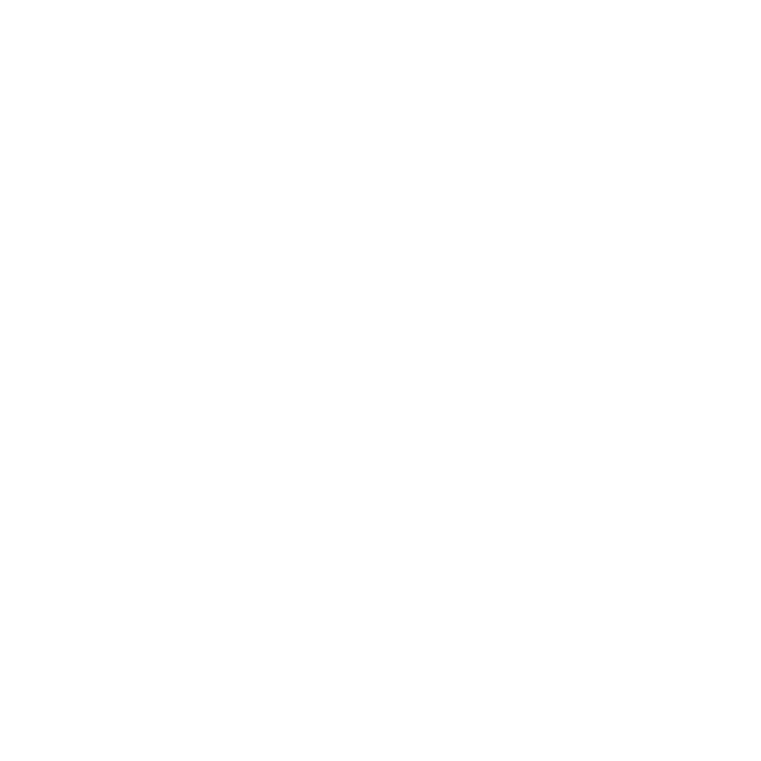 Índice de Gobierno Digital 2017 
Cultura
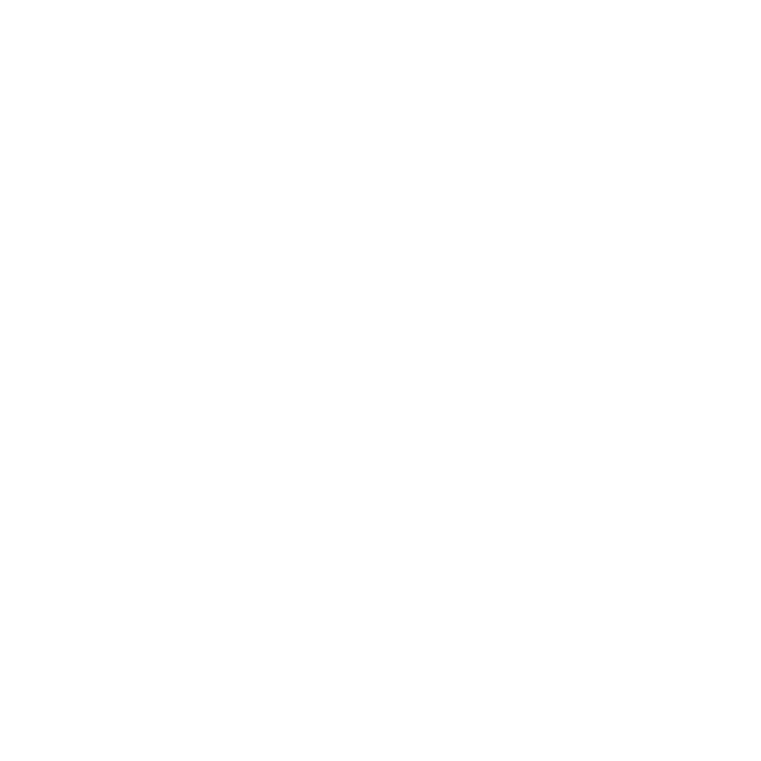 Empoderamiento de los ciudadanos a partir del acceso a la información pública, la apertura de datos, la rendición de cuentas y la participación de la sociedad en el Gobierno
75
Fortalecimiento de la gestión de TI a través de la planeación estratégica de TI y la gestión de sistemas de información e infraestructura tecnológica
75
Indicadores de Gobierno Digital – 
Sector Defensa
2017
 22 entidades
Promedio:76
Gestión, calidad y aprovechamiento de la información para la toma de decisiones
70
74
Recursos dedicados para Seguridad de la Información
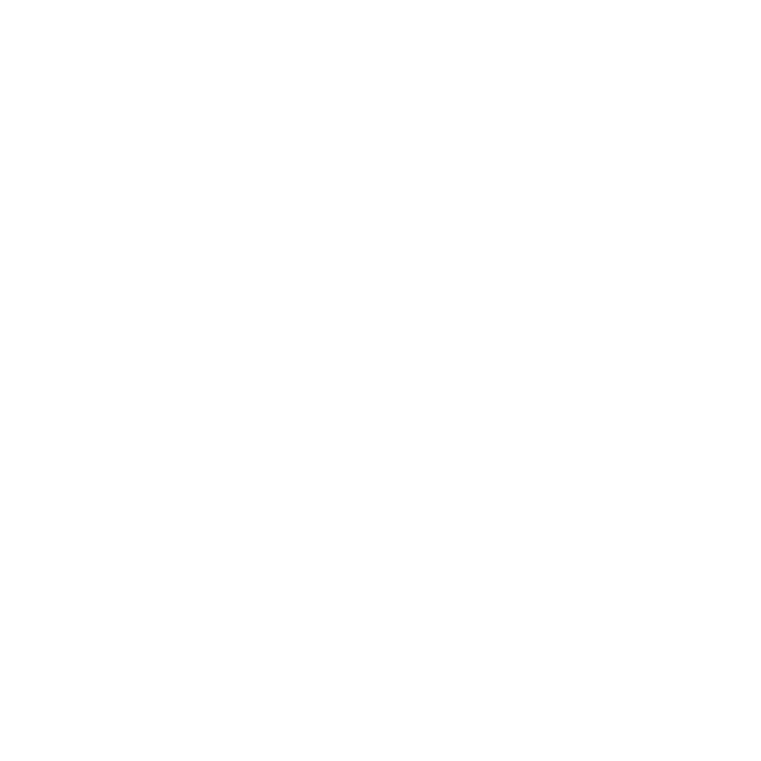 Apoyo de la alta dirección para la implementación del componente de Seguridad y Privacidad de la Información
75
Gestión de los riesgos de Seguridad de la información en la entidad
73
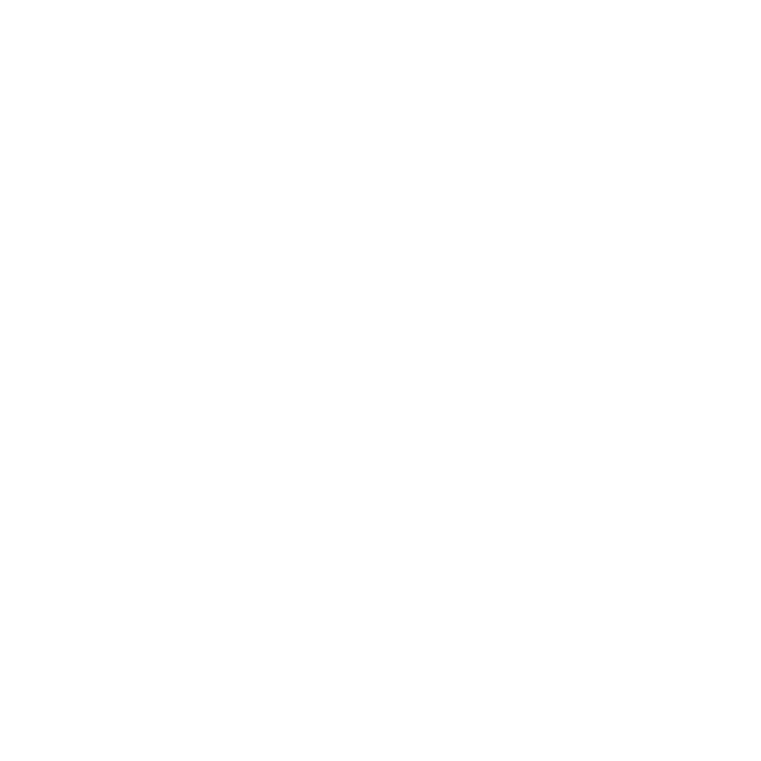 Índice de Gobierno Digital 2017 
Defensa
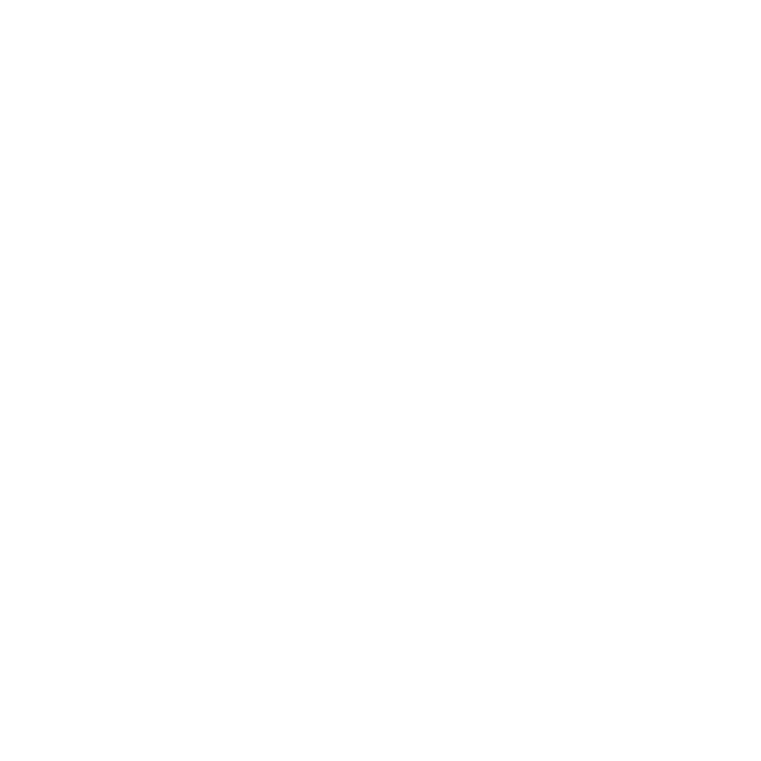 Empoderamiento de los ciudadanos a partir del acceso a la información pública, la apertura de datos, la rendición de cuentas y la participación de la sociedad en el Gobierno
79
Fortalecimiento de la gestión de TI a través de la planeación estratégica de TI y la gestión de sistemas de información e infraestructura tecnológica
77
Indicadores de Gobierno Digital – 
Sector Del Deporte, la Recreación, la Actividad Física y el Aprovechamiento del Tiempo Libre
2017
1 entidad
Promedio: 78
Gestión, calidad y aprovechamiento de la información para la toma de decisiones
68
77
Recursos dedicados para Seguridad de la Información
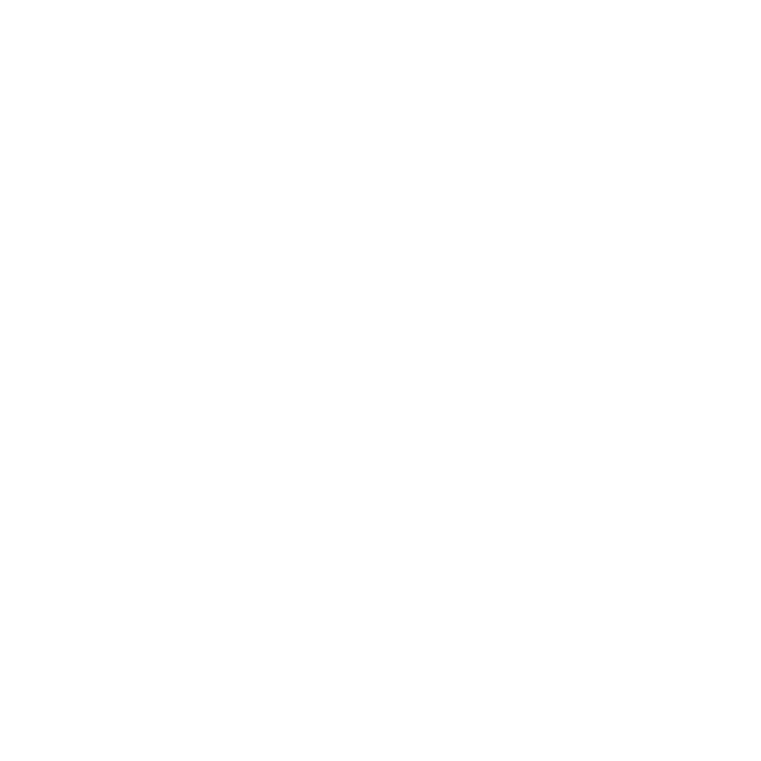 Apoyo de la alta dirección para la implementación del componente de Seguridad y Privacidad de la Información
83
Gestión de los riesgos de Seguridad de la información en la entidad
81
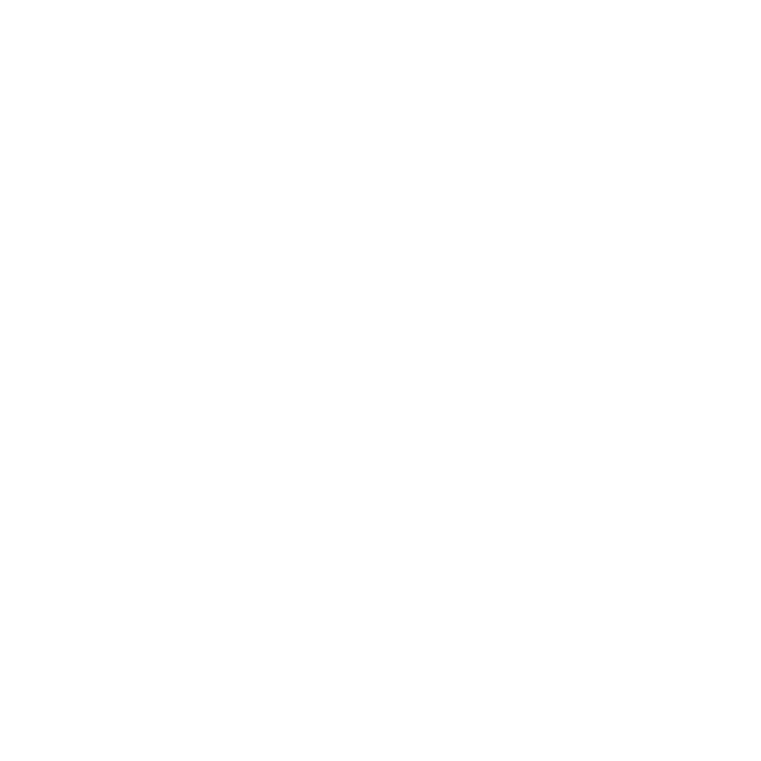 Empoderamiento de los ciudadanos a partir del acceso a la información pública, la apertura de datos, la rendición de cuentas y la participación de la sociedad en el Gobierno
82
Fortalecimiento de la gestión de TI a través de la planeación estratégica de TI y la gestión de sistemas de información e infraestructura tecnológica
80
Indicadores de Gobierno Digital – 
Sector Educación
2017
11 entidades
Promedio: 81
Gestión, calidad y aprovechamiento de la información para la toma de decisiones
76
75
Recursos dedicados para Seguridad de la Información
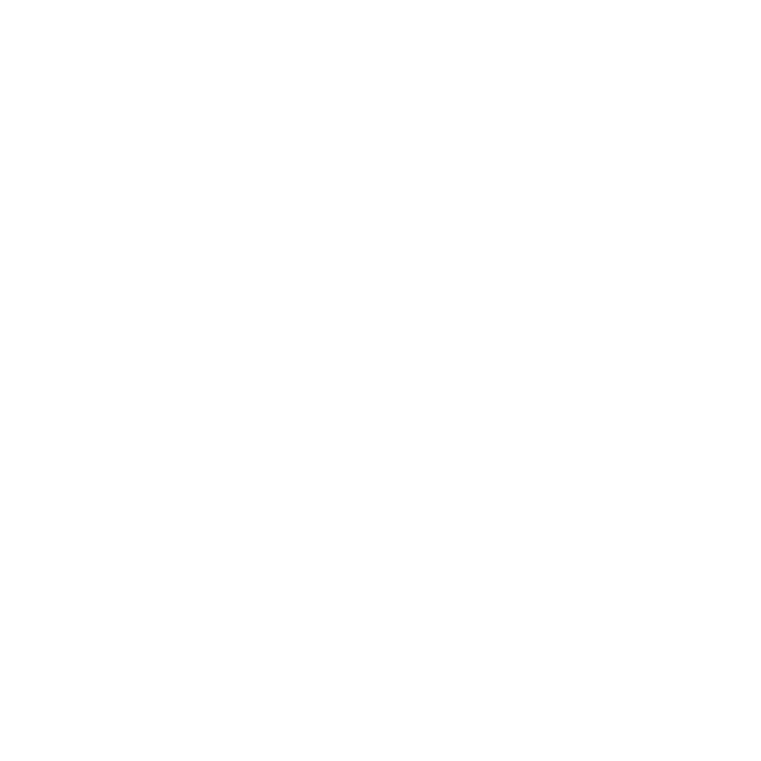 Apoyo de la alta dirección para la implementación del componente de Seguridad y Privacidad de la Información
82
Gestión de los riesgos de Seguridad de la información en la entidad
77
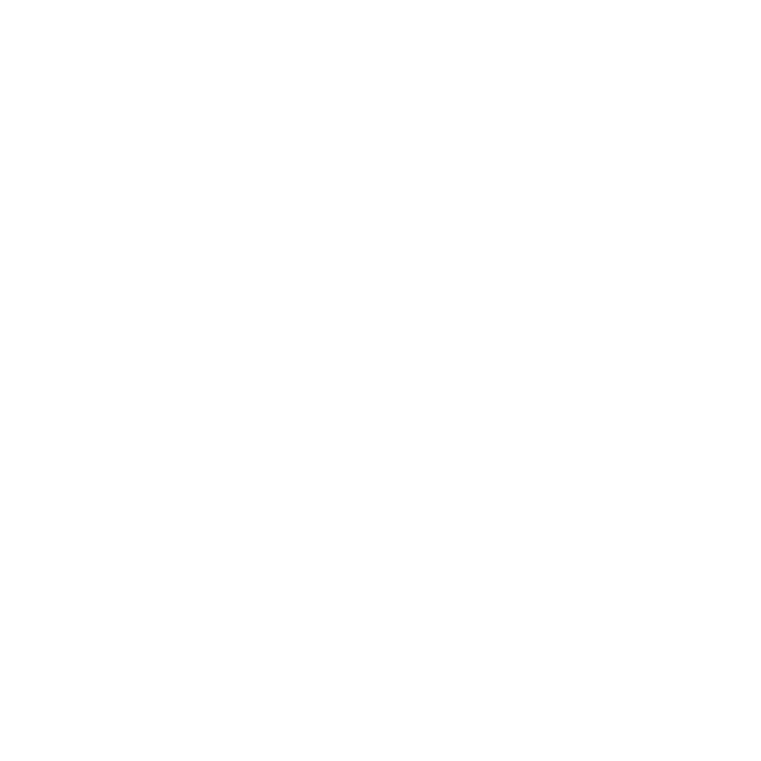 Índice de Gobierno Digital 2017 
Educación
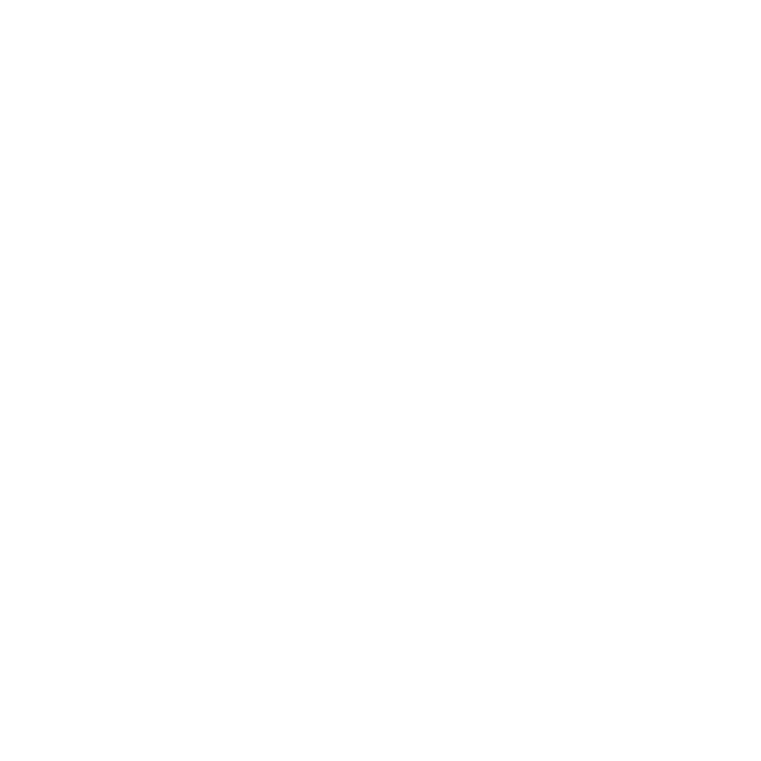 Empoderamiento de los ciudadanos a partir del acceso a la información pública, la apertura de datos, la rendición de cuentas y la participación de la sociedad en el Gobierno
68
Fortalecimiento de la gestión de TI a través de la planeación estratégica de TI y la gestión de sistemas de información e infraestructura tecnológica
71
Indicadores de Gobierno Digital – 
Sector Universidades
2017
 12 entidades
Promedio: 70
Gestión, calidad y aprovechamiento de la información para la toma de decisiones
61
68
Recursos dedicados para Seguridad de la Información
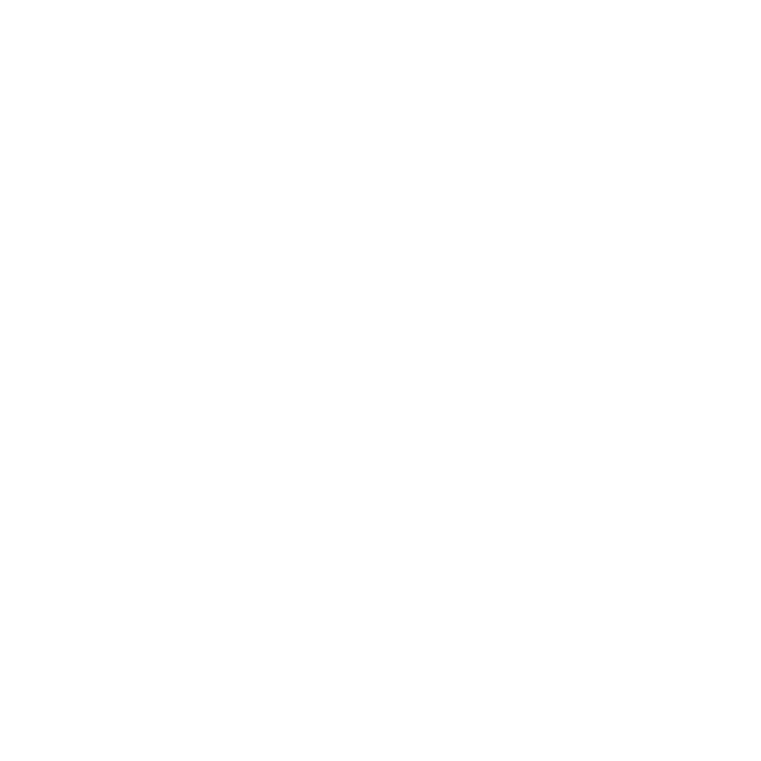 Apoyo de la alta dirección para la implementación del componente de Seguridad y Privacidad de la Información
68
Gestión de los riesgos de Seguridad de la información en la entidad
70
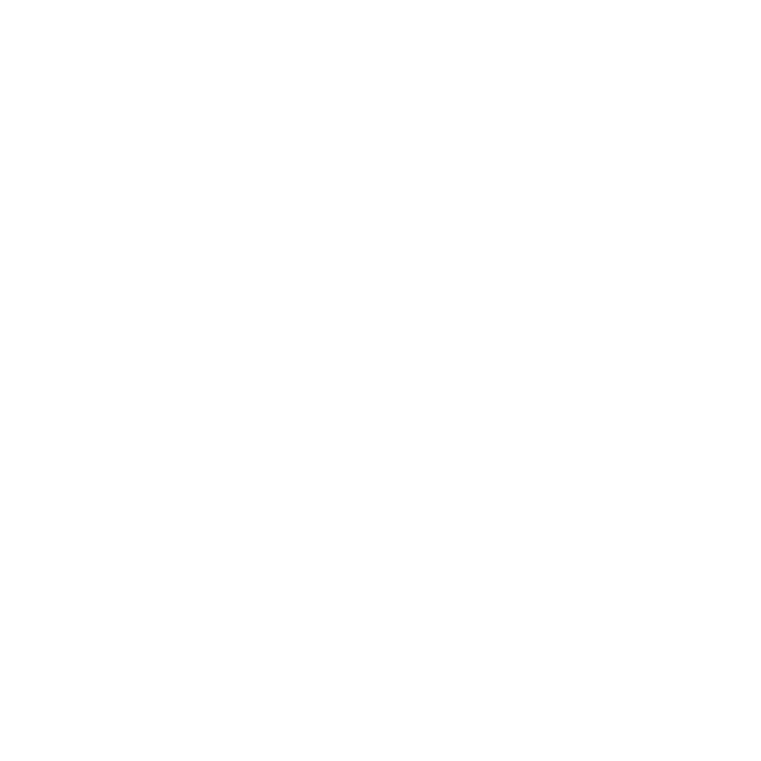 Índice de Gobierno Digital 2017 
Universidades
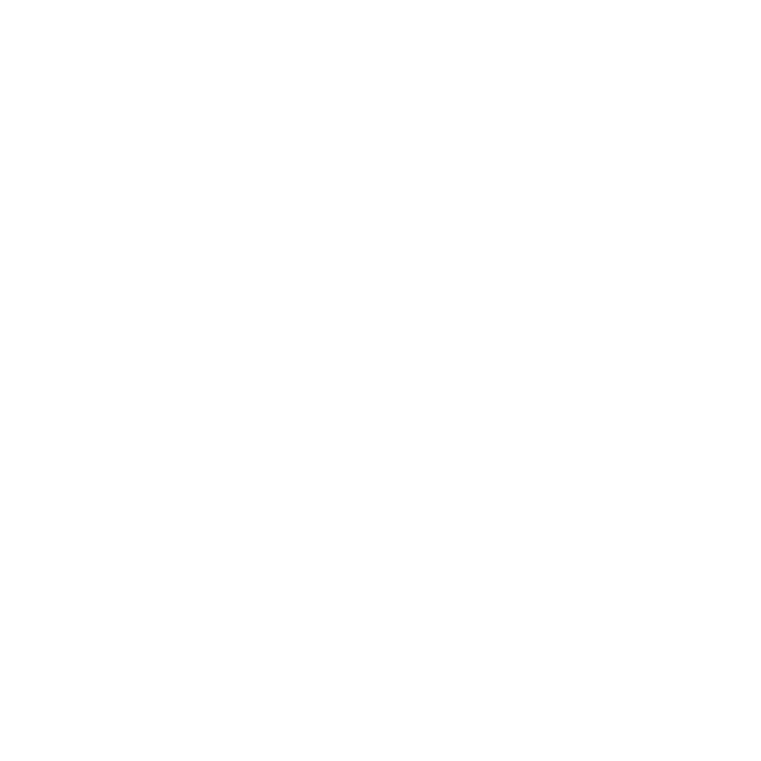 Empoderamiento de los ciudadanos a partir del acceso a la información pública, la apertura de datos, la rendición de cuentas y la participación de la sociedad en el Gobierno
81
Fortalecimiento de la gestión de TI a través de la planeación estratégica de TI y la gestión de sistemas de información e infraestructura tecnológica
80
Indicadores de Gobierno Digital – 
Estadísticas
2017
2 entidades
Promedio: 80
Gestión, calidad y aprovechamiento de la información para la toma de decisiones
75
76
Recursos dedicados para Seguridad de la Información
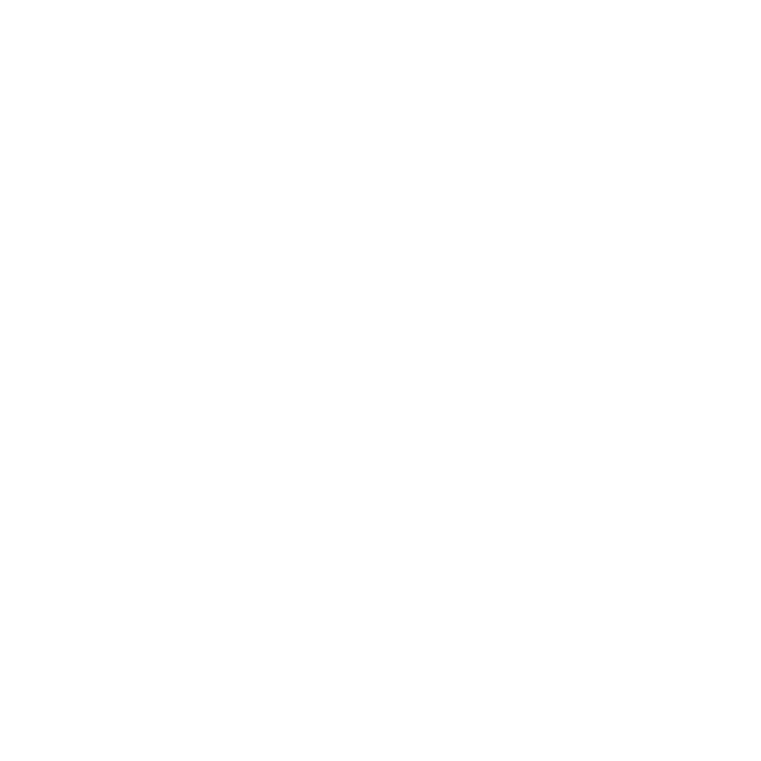 Apoyo de la alta dirección para la implementación del componente de Seguridad y Privacidad de la Información
82
Gestión de los riesgos de Seguridad de la información en la entidad
75
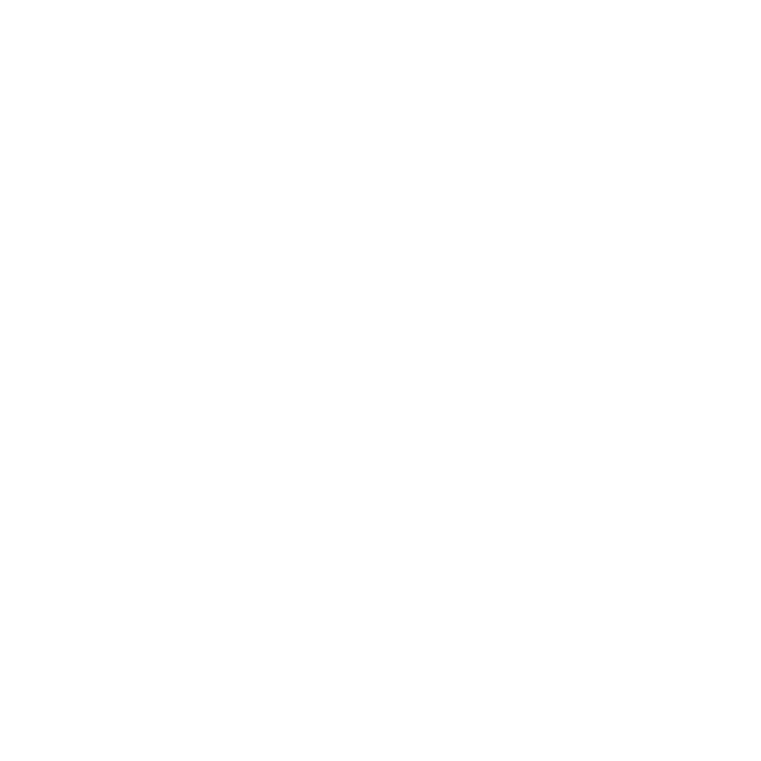 Índice de Gobierno Digital 2017 
Estadísticas
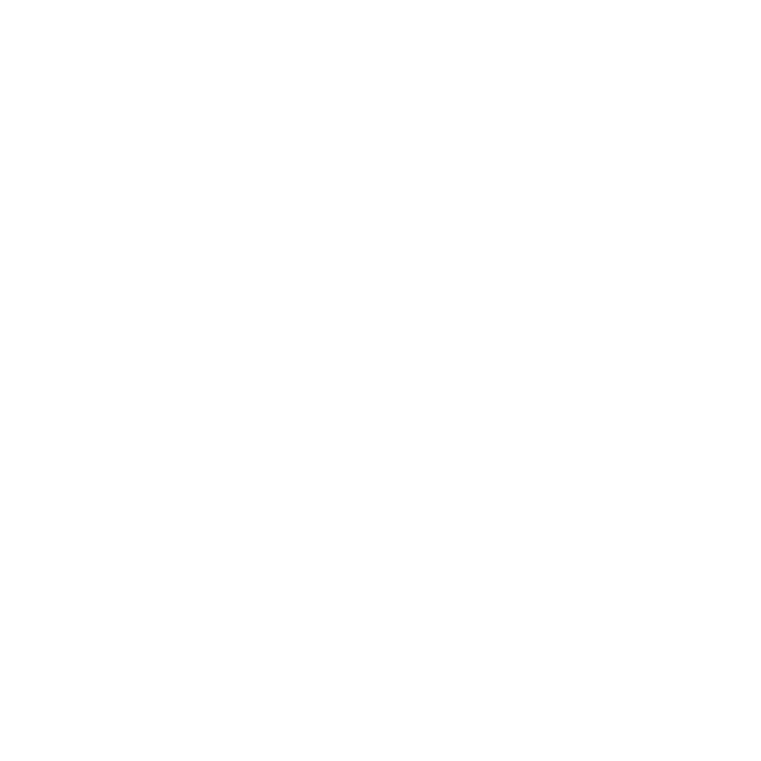 Empoderamiento de los ciudadanos a partir del acceso a la información pública, la apertura de datos, la rendición de cuentas y la participación de la sociedad en el Gobierno
85
Fortalecimiento de la gestión de TI a través de la planeación estratégica de TI y la gestión de sistemas de información e infraestructura tecnológica
76
Indicadores de Gobierno Digital – 
Función Pública
2017
2 entidades
Promedio: 78
Gestión, calidad y aprovechamiento de la información para la toma de decisiones
69
77
Recursos dedicados para Seguridad de la Información
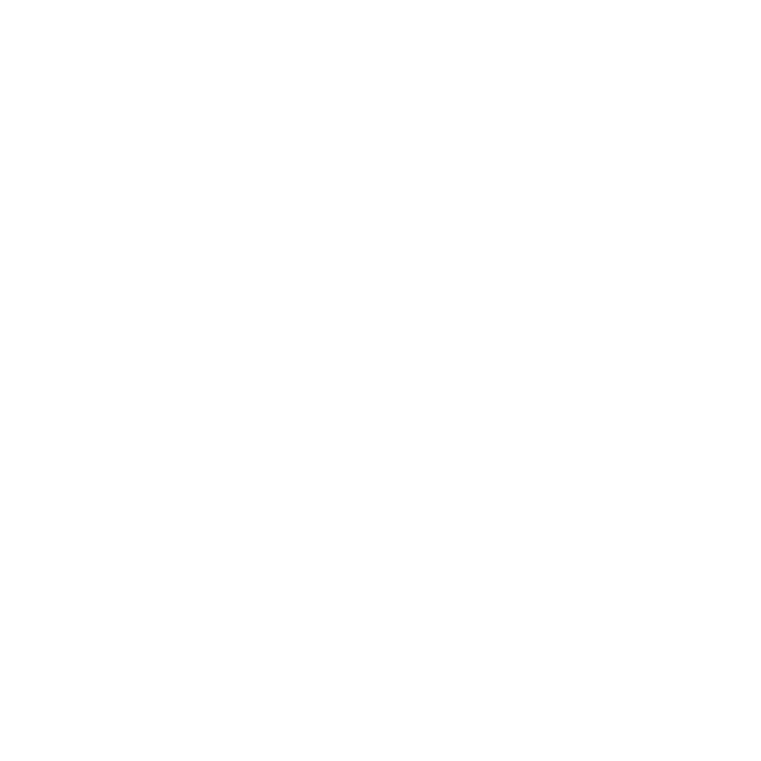 Apoyo de la alta dirección para la implementación del componente de Seguridad y Privacidad de la Información
77
Gestión de los riesgos de Seguridad de la información en la entidad
78
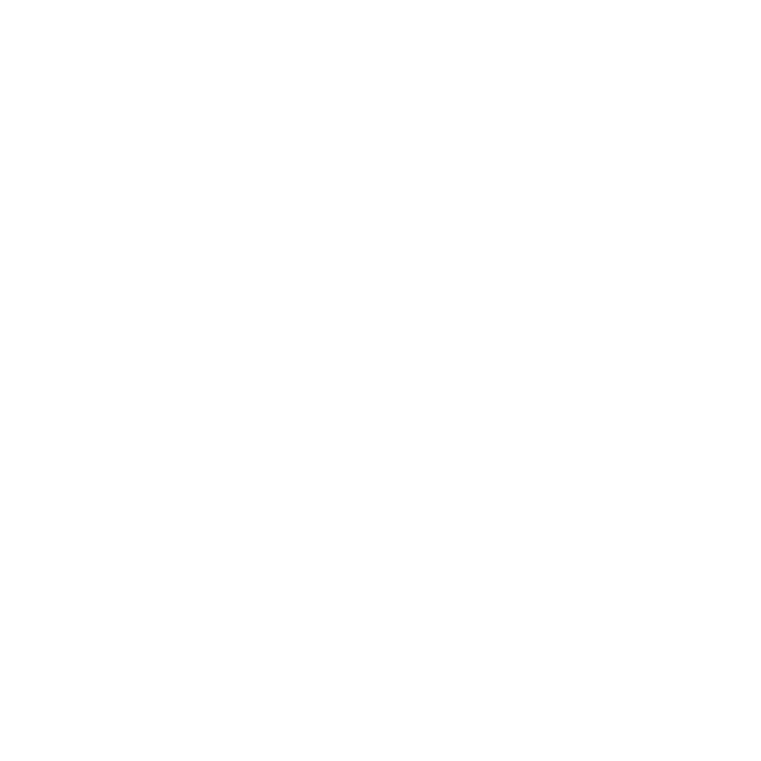 Índice de Gobierno Digital 2017 
Función Pública
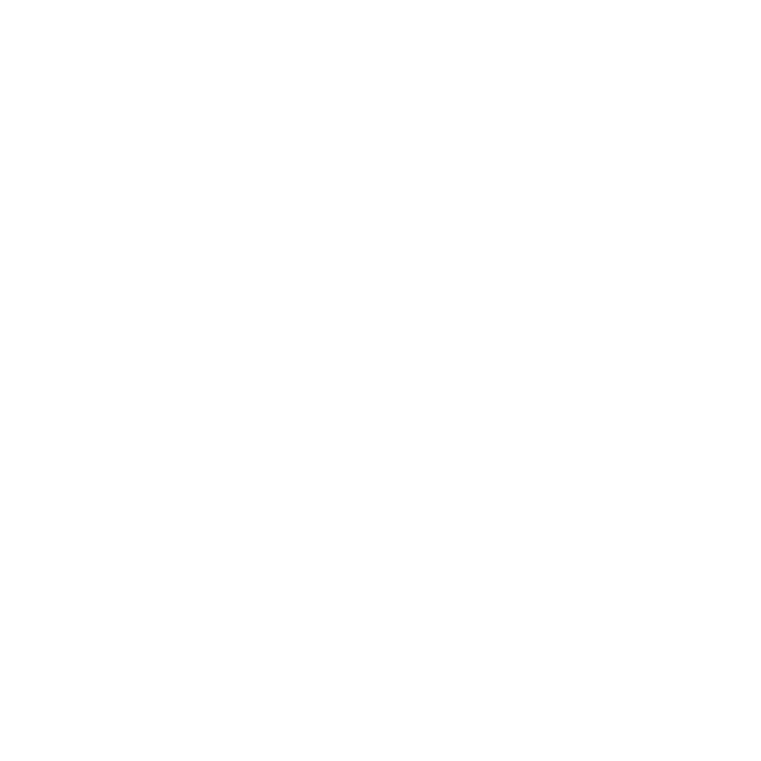 Empoderamiento de los ciudadanos a partir del acceso a la información pública, la apertura de datos, la rendición de cuentas y la participación de la sociedad en el Gobierno
80
Fortalecimiento de la gestión de TI a través de la planeación estratégica de TI y la gestión de sistemas de información e infraestructura tecnológica
79
Indicadores de Gobierno Digital – 
Sector Hacienda y Crédito Público
2017
 19 entidades
Promedio: 80
Gestión, calidad y aprovechamiento de la información para la toma de decisiones
72
78
Recursos dedicados para Seguridad de la Información
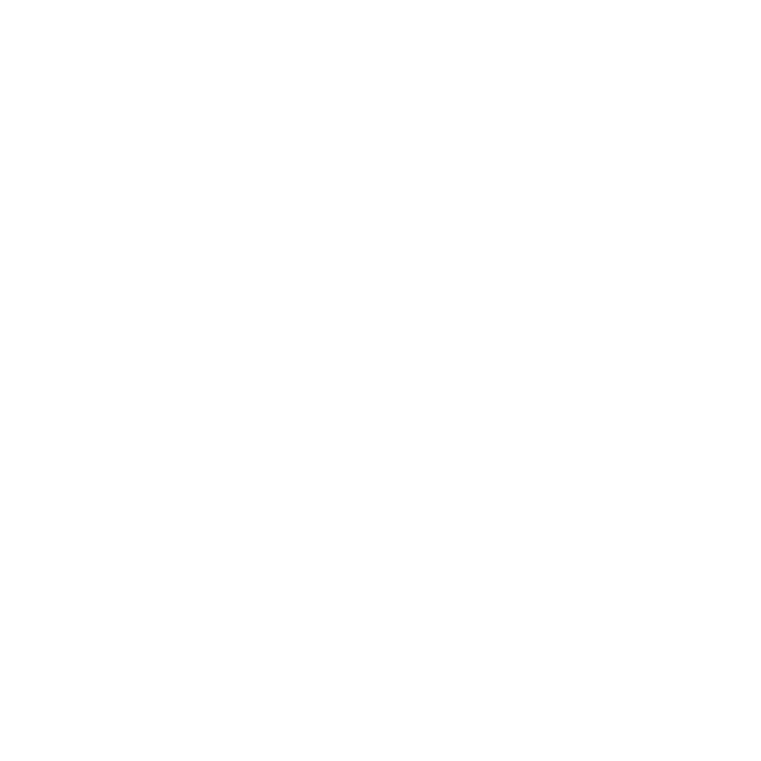 Apoyo de la alta dirección para la implementación del componente de Seguridad y Privacidad de la Información
79
Gestión de los riesgos de Seguridad de la información en la entidad
79
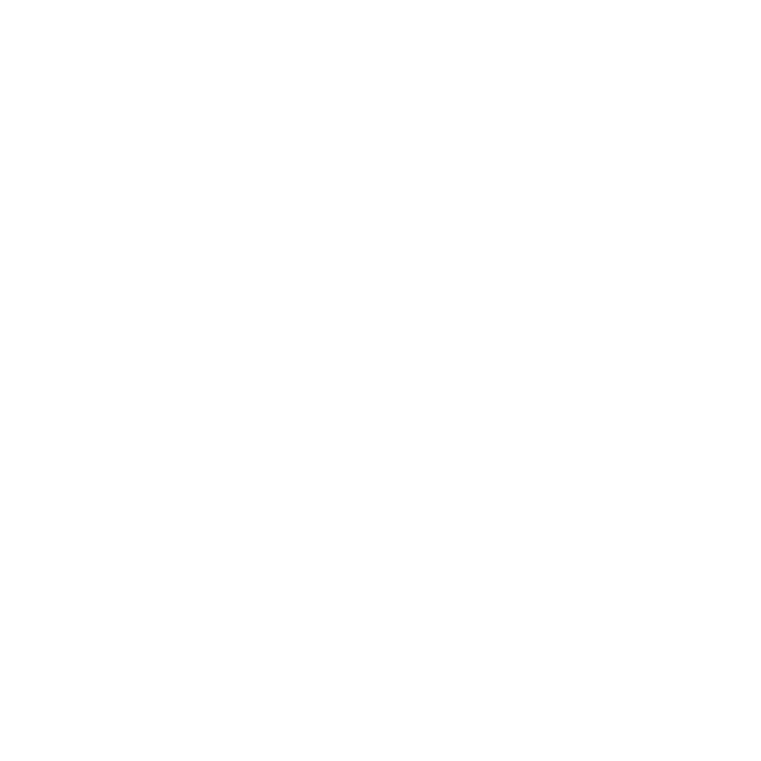 Índice de Gobierno Digital 2017 
Hacienda y Crédito Público
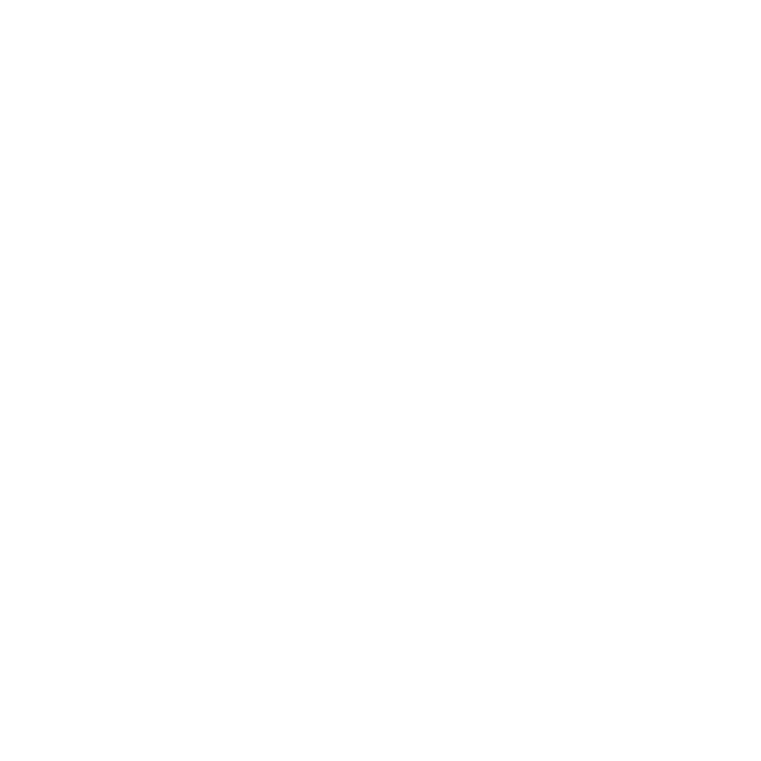 Empoderamiento de los ciudadanos a partir del acceso a la información pública, la apertura de datos, la rendición de cuentas y la participación de la sociedad en el Gobierno
82
Fortalecimiento de la gestión de TI a través de la planeación estratégica de TI y la gestión de sistemas de información e infraestructura tecnológica
83
Indicadores de Gobierno Digital – 
Sector Inclusión Social y Reconciliación
2017
4 entidades
Promedio: 83
Gestión, calidad y aprovechamiento de la información para la toma de decisiones
80
80
Recursos dedicados para Seguridad de la Información
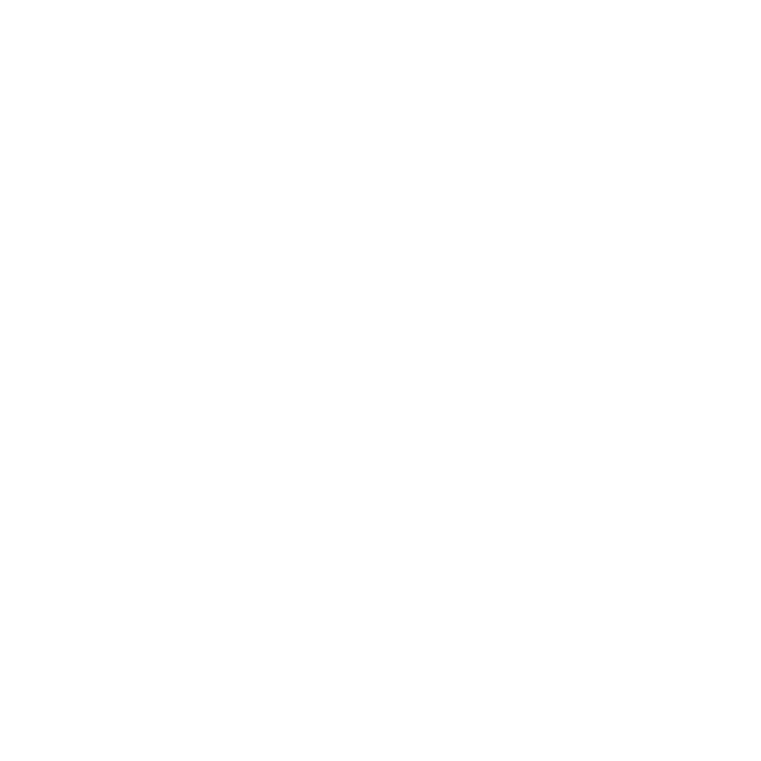 Apoyo de la alta dirección para la implementación del componente de Seguridad y Privacidad de la Información
81
Gestión de los riesgos de Seguridad de la información en la entidad
79
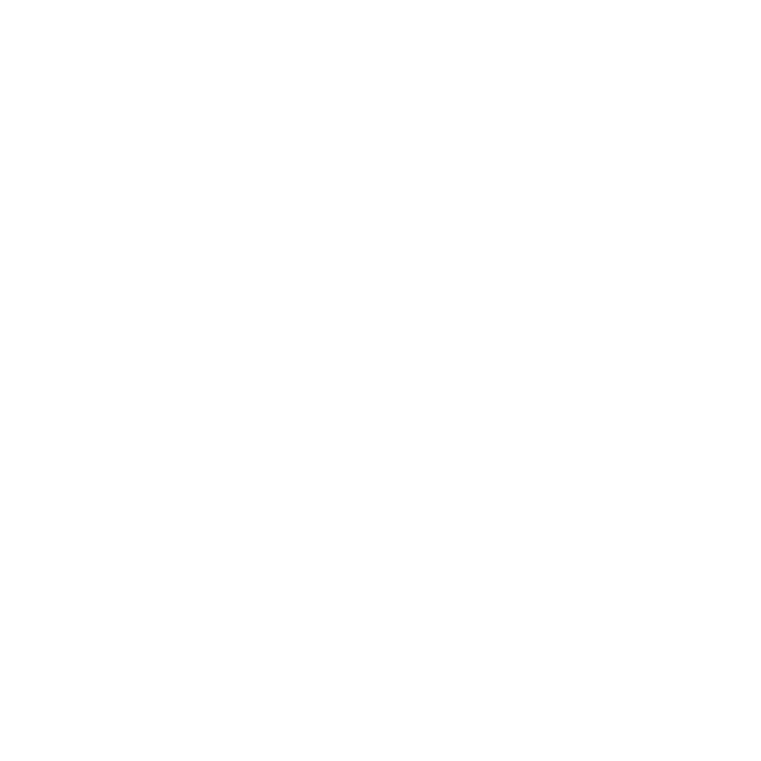 Índice de Gobierno Digital 2017 
Inclusión Social y Reconciliación
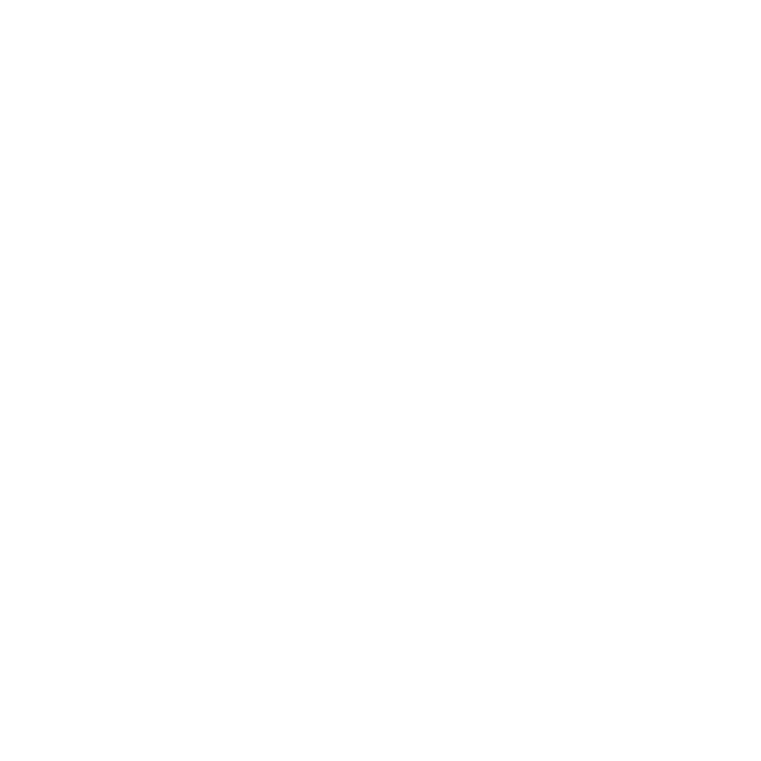 Empoderamiento de los ciudadanos a partir del acceso a la información pública, la apertura de datos, la rendición de cuentas y la participación de la sociedad en el Gobierno
74
Fortalecimiento de la gestión de TI a través de la planeación estratégica de TI y la gestión de sistemas de información e infraestructura tecnológica
81
Indicadores de Gobierno Digital – 
Sector Inteligencia Estratégica y Contrainteligencia
2017
1 entidad
Promedio: 80
Gestión, calidad y aprovechamiento de la información para la toma de decisiones
62
76
Recursos dedicados para Seguridad de la Información
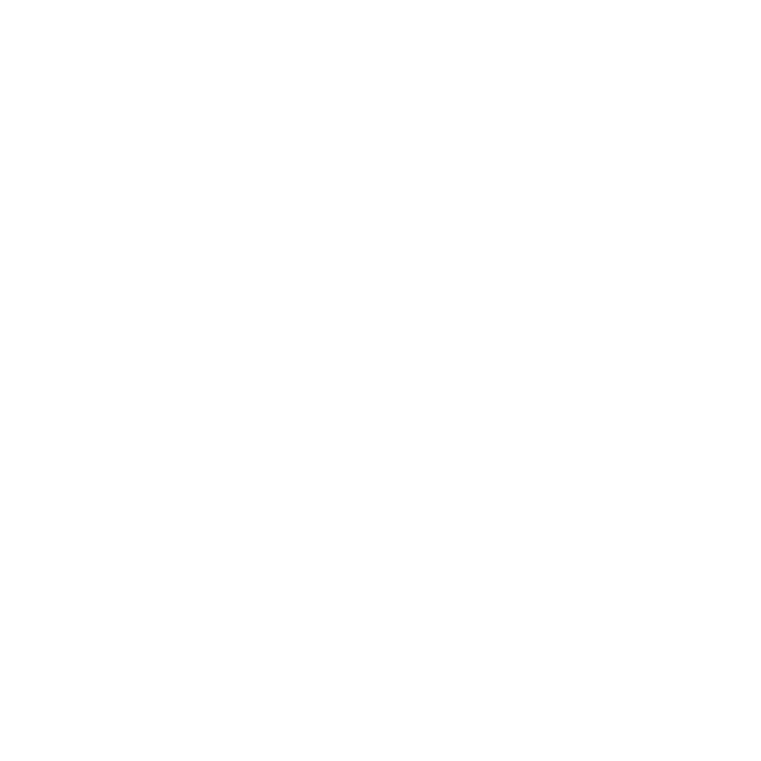 Apoyo de la alta dirección para la implementación del componente de Seguridad y Privacidad de la Información
86
Gestión de los riesgos de Seguridad de la información en la entidad
84
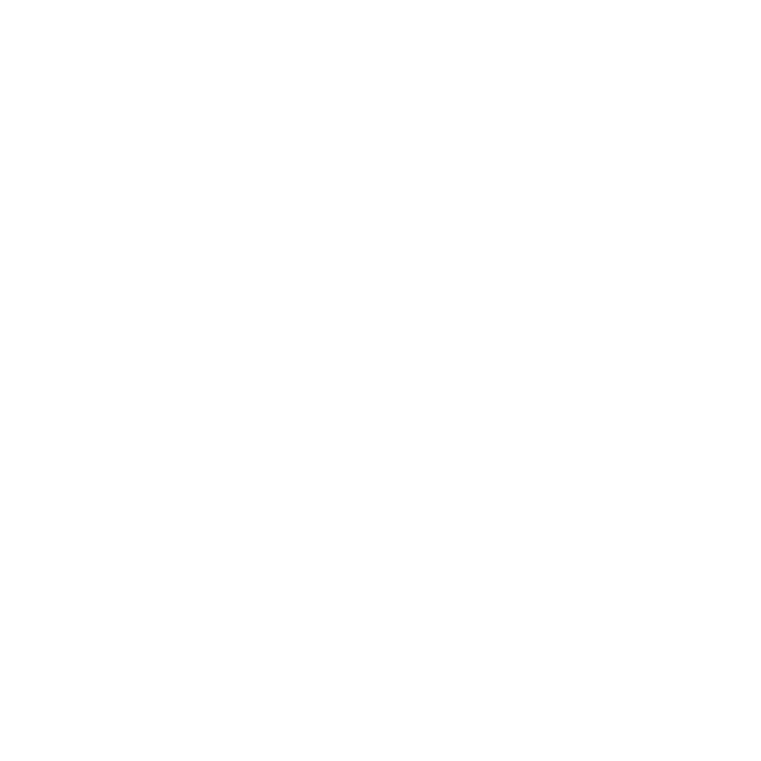 Empoderamiento de los ciudadanos a partir del acceso a la información pública, la apertura de datos, la rendición de cuentas y la participación de la sociedad en el Gobierno
73
Fortalecimiento de la gestión de TI a través de la planeación estratégica de TI y la gestión de sistemas de información e infraestructura tecnológica
75
Indicadores de Gobierno Digital – 
Sector Interior
2017
6 entidades
Promedio: 74
Gestión, calidad y aprovechamiento de la información para la toma de decisiones
70
72
Recursos dedicados para Seguridad de la Información
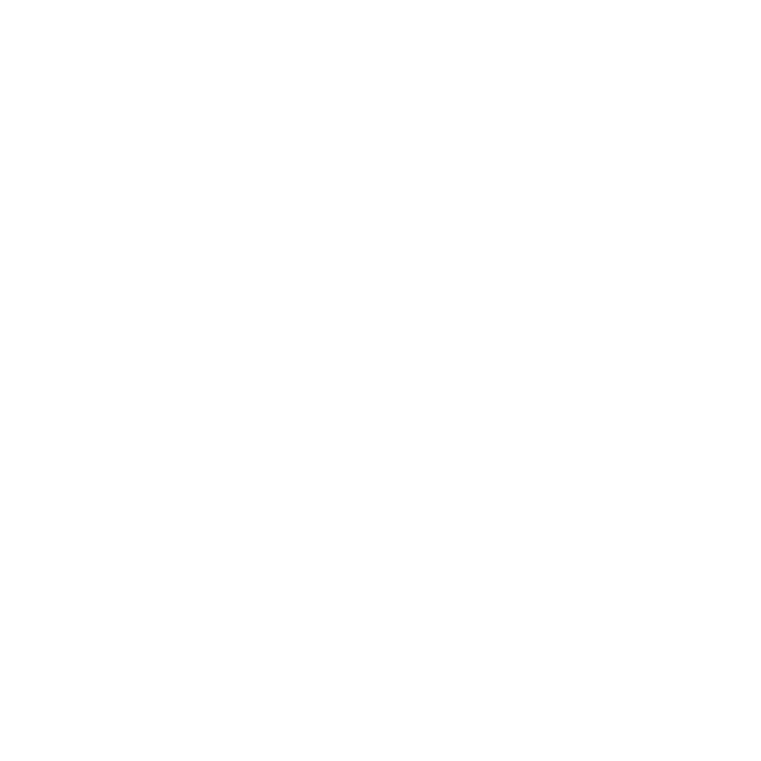 Apoyo de la alta dirección para la implementación del componente de Seguridad y Privacidad de la Información
74
Gestión de los riesgos de Seguridad de la información en la entidad
70
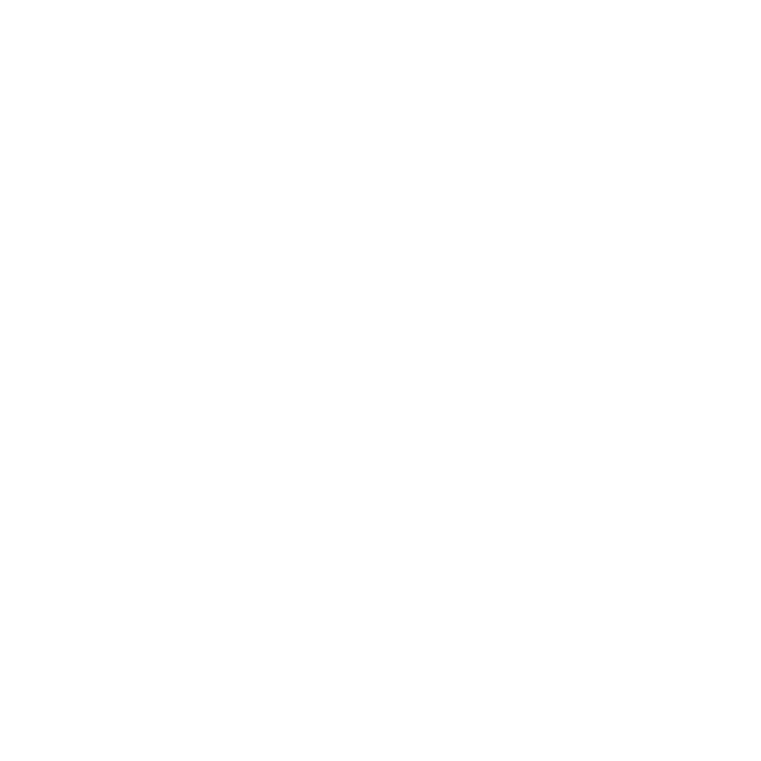 Índice de Gobierno Digital 2017 
Interior
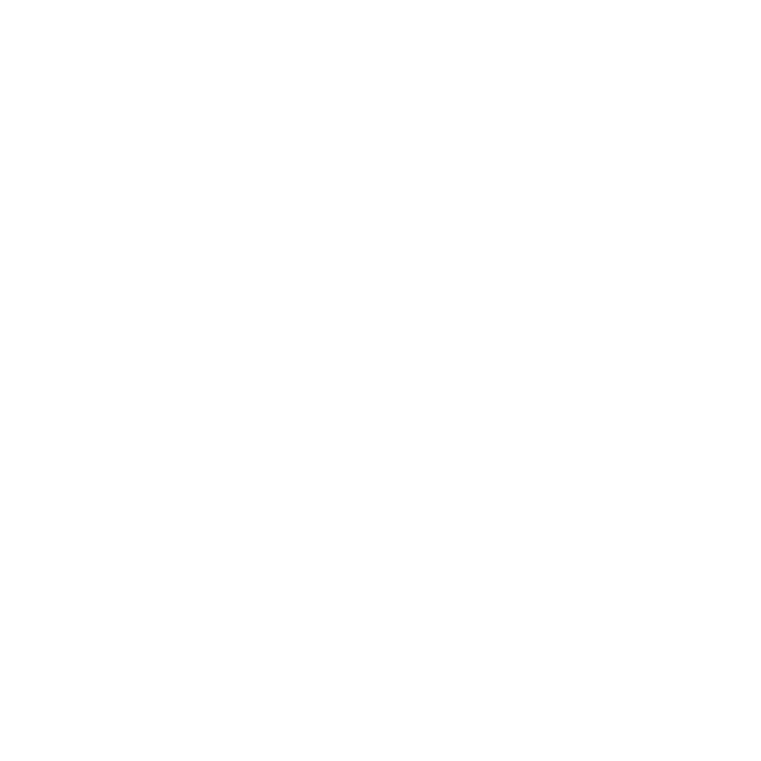 Empoderamiento de los ciudadanos a partir del acceso a la información pública, la apertura de datos, la rendición de cuentas y la participación de la sociedad en el Gobierno
77
Fortalecimiento de la gestión de TI a través de la planeación estratégica de TI y la gestión de sistemas de información e infraestructura tecnológica
80
Indicadores de Gobierno Digital – 
Sector Justicia y del Derecho 
2017
5 entidades
Promedio: 80
Gestión, calidad y aprovechamiento de la información para la toma de decisiones
72
76
Recursos dedicados para Seguridad de la Información
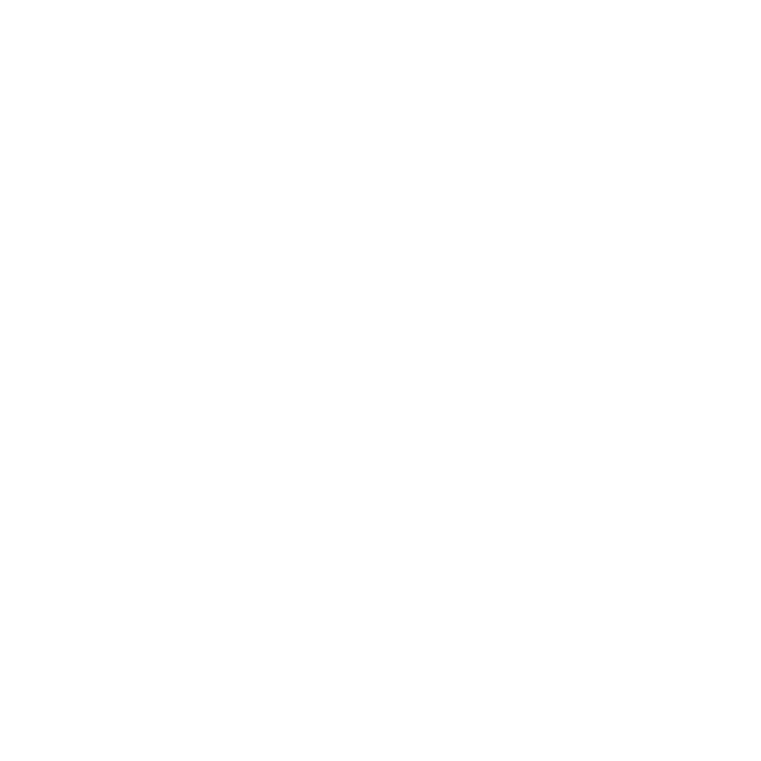 Apoyo de la alta dirección para la implementación del componente de Seguridad y Privacidad de la Información
81
Gestión de los riesgos de Seguridad de la información en la entidad
80
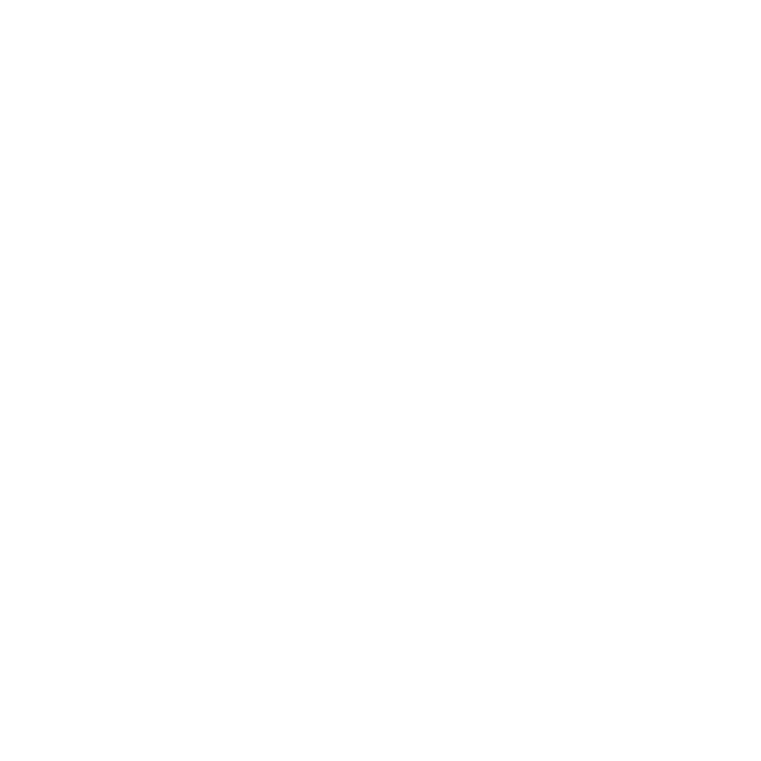 Índice de Gobierno Digital 2017 
Justicia y del Derecho
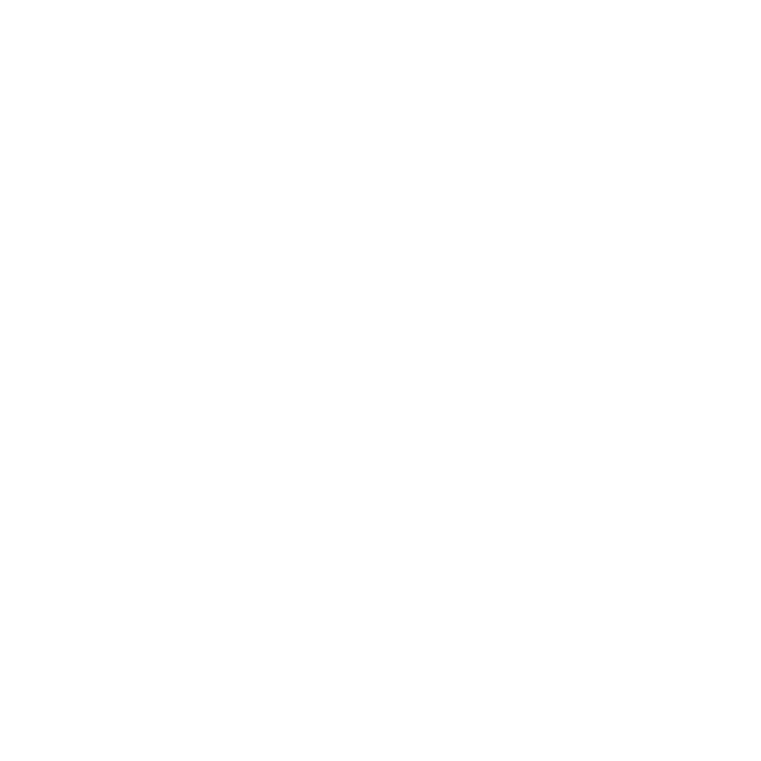 Empoderamiento de los ciudadanos a partir del acceso a la información pública, la apertura de datos, la rendición de cuentas y la participación de la sociedad en el Gobierno
79
Fortalecimiento de la gestión de TI a través de la planeación estratégica de TI y la gestión de sistemas de información e infraestructura tecnológica
79
Indicadores de Gobierno Digital – 
Sector Minas y Energía
2017
7 entidades
Promedio: 79
Gestión, calidad y aprovechamiento de la información para la toma de decisiones
75
77
Recursos dedicados para Seguridad de la Información
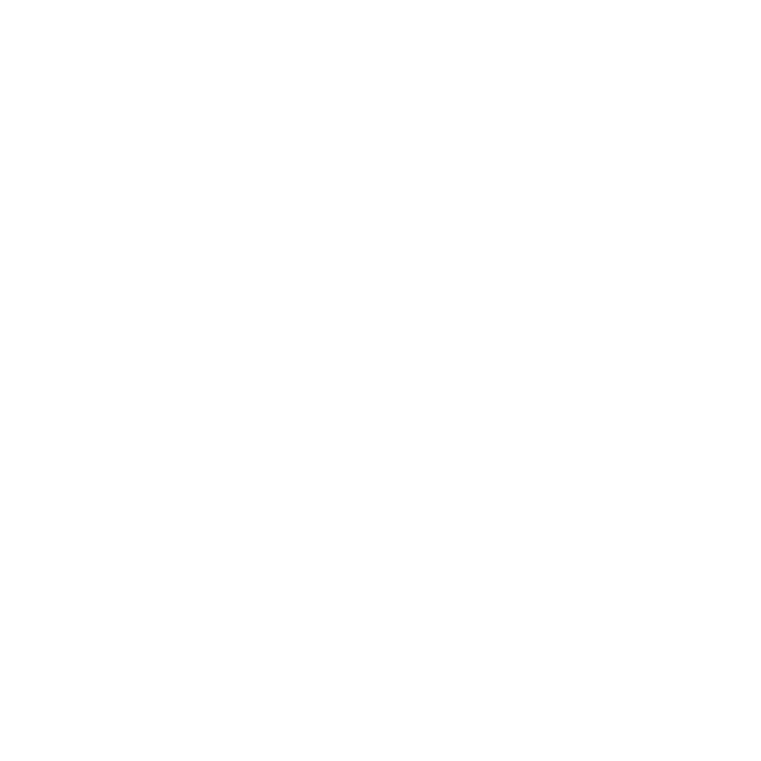 Apoyo de la alta dirección para la implementación del componente de Seguridad y Privacidad de la Información
81
Gestión de los riesgos de Seguridad de la información en la entidad
75
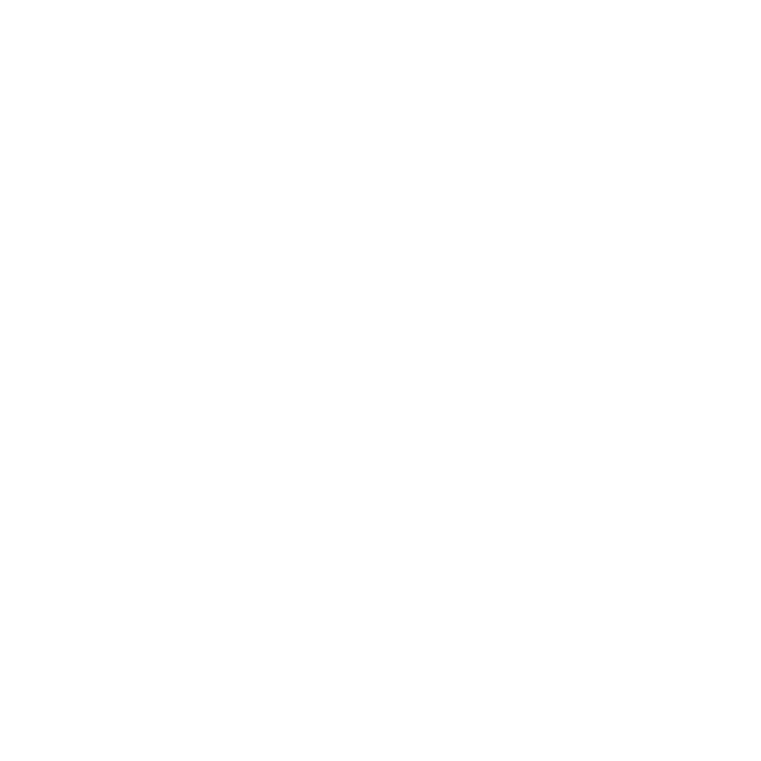 Índice de Gobierno Digital 2017 
Minas y Energía
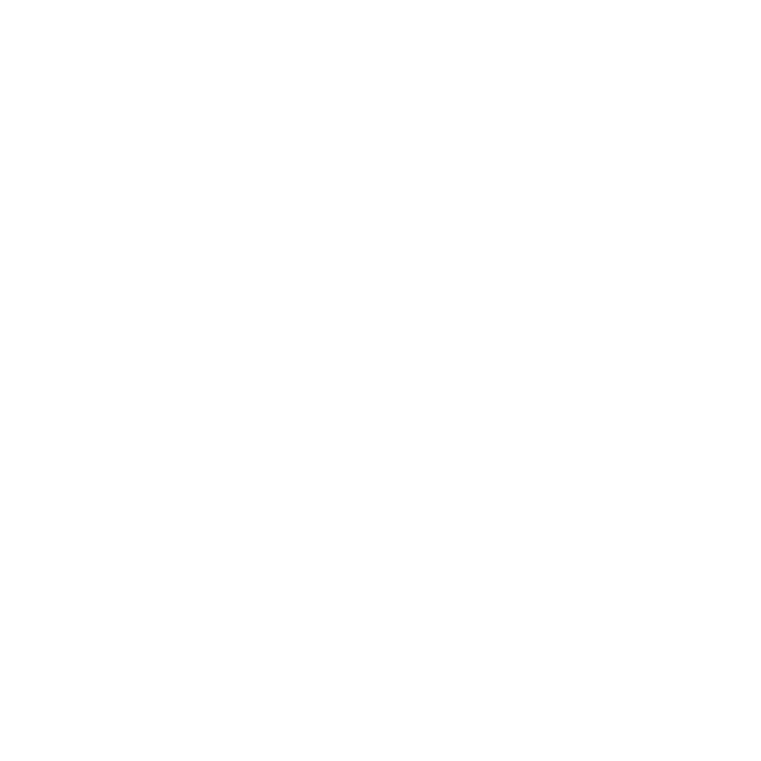 Empoderamiento de los ciudadanos a partir del acceso a la información pública, la apertura de datos, la rendición de cuentas y la participación de la sociedad en el Gobierno
81
Fortalecimiento de la gestión de TI a través de la planeación estratégica de TI y la gestión de sistemas de información e infraestructura tecnológica
85
Indicadores de Gobierno Digital – 
Sector  Planeación
2017
4 entidades
Promedio: 85
Gestión, calidad y aprovechamiento de la información para la toma de decisiones
81
80
Recursos dedicados para Seguridad de la Información
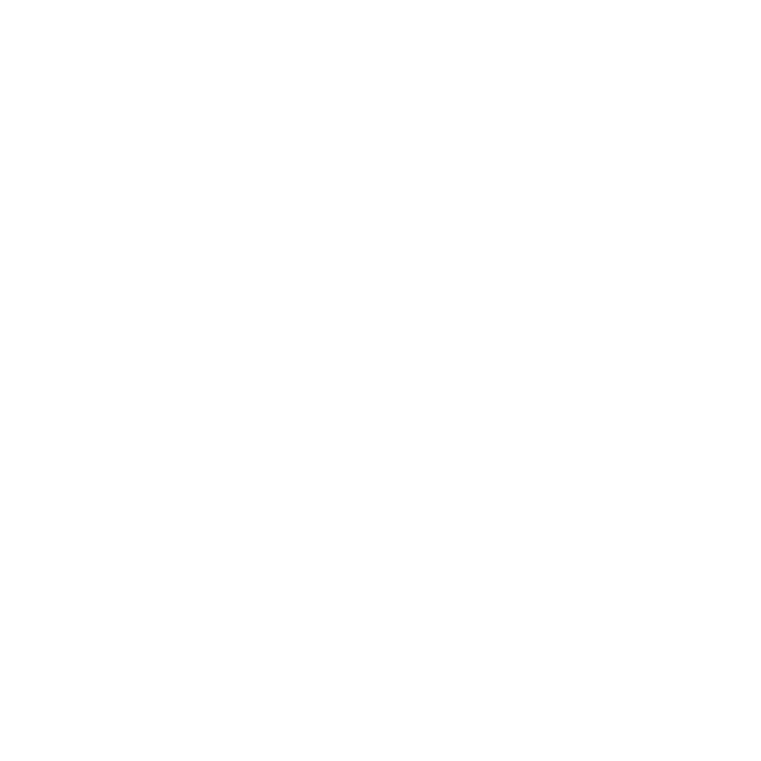 Apoyo de la alta dirección para la implementación del componente de Seguridad y Privacidad de la Información
82
Gestión de los riesgos de Seguridad de la información en la entidad
82
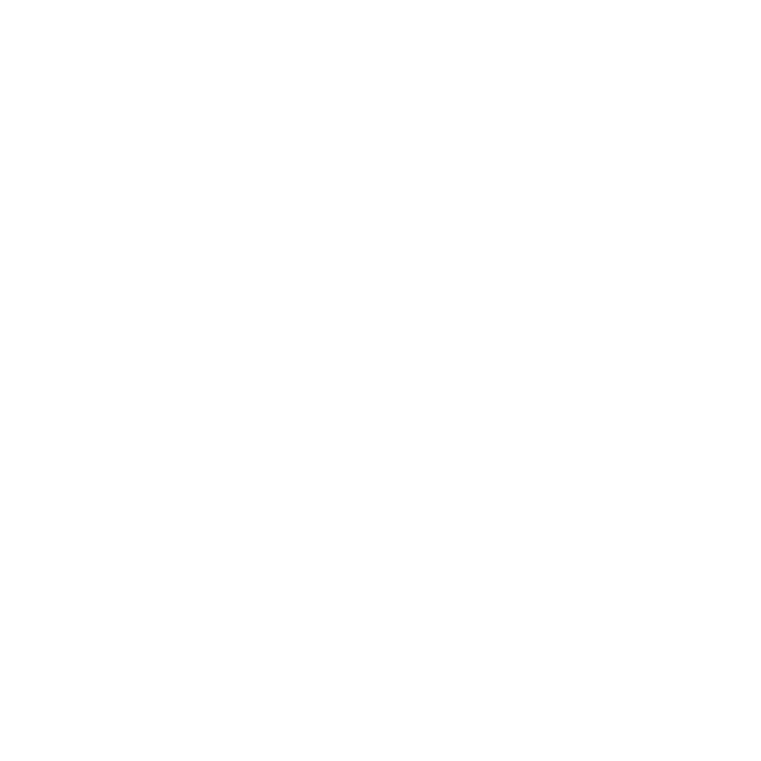 Índice de Gobierno Digital 2017 
Planeación
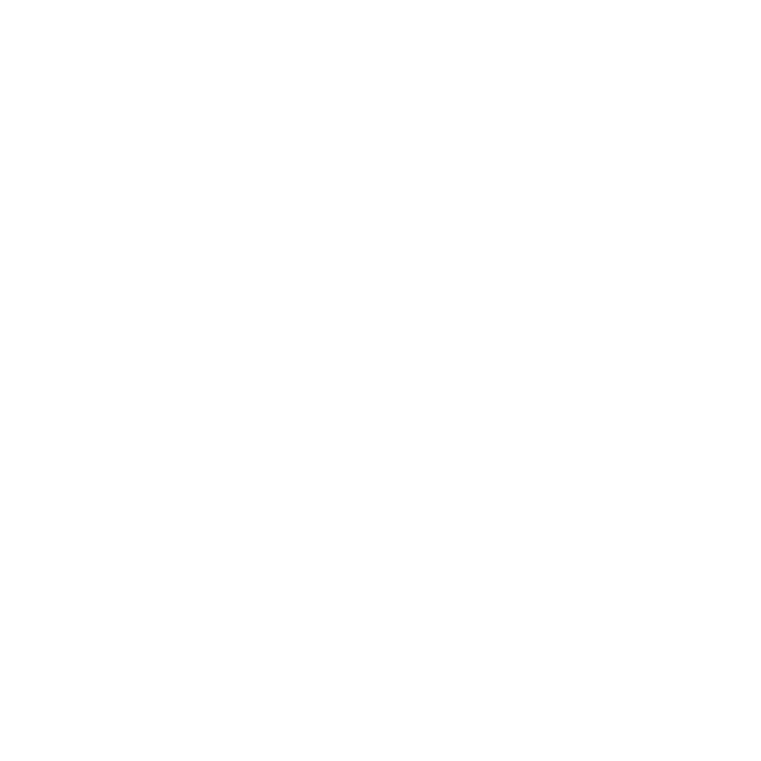 Empoderamiento de los ciudadanos a partir del acceso a la información pública, la apertura de datos, la rendición de cuentas y la participación de la sociedad en el Gobierno
84
Fortalecimiento de la gestión de TI a través de la planeación estratégica de TI y la gestión de sistemas de información e infraestructura tecnológica
84
Indicadores de Gobierno Digital – 
Sector Presidencia de la República
2017
5 entidades
Promedio:  83
Gestión, calidad y aprovechamiento de la información para la toma de decisiones
79
78
Recursos dedicados para Seguridad de la Información
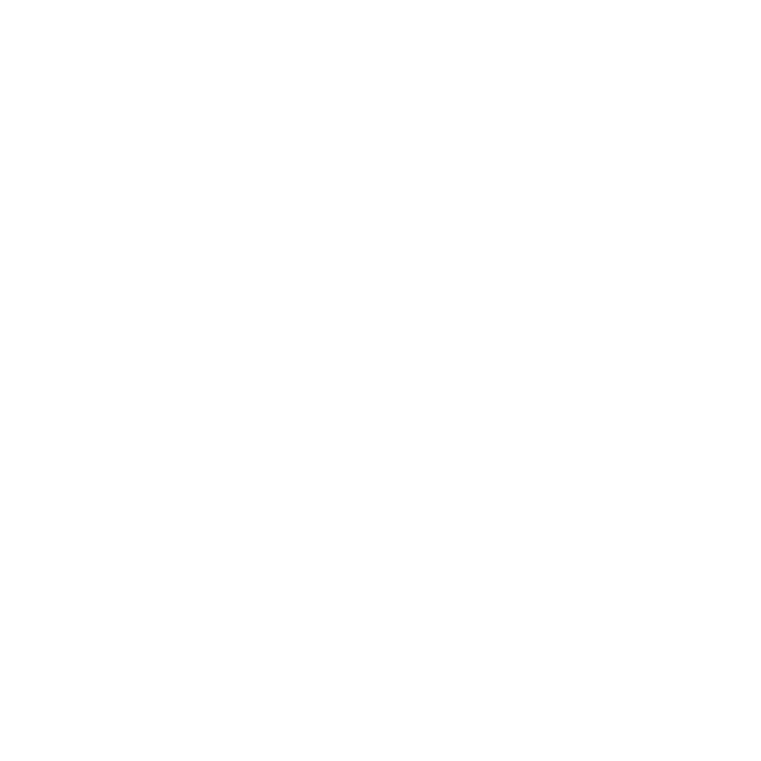 Apoyo de la alta dirección para la implementación del componente de Seguridad y Privacidad de la Información
80
Gestión de los riesgos de Seguridad de la información en la entidad
79
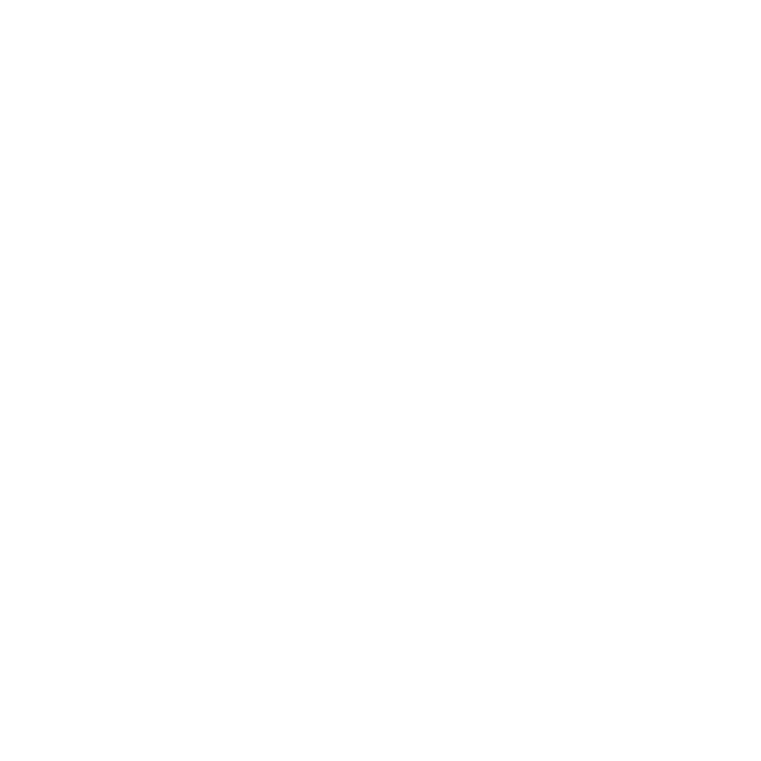 Índice de Gobierno Digital 2017 
Presidencia de la República
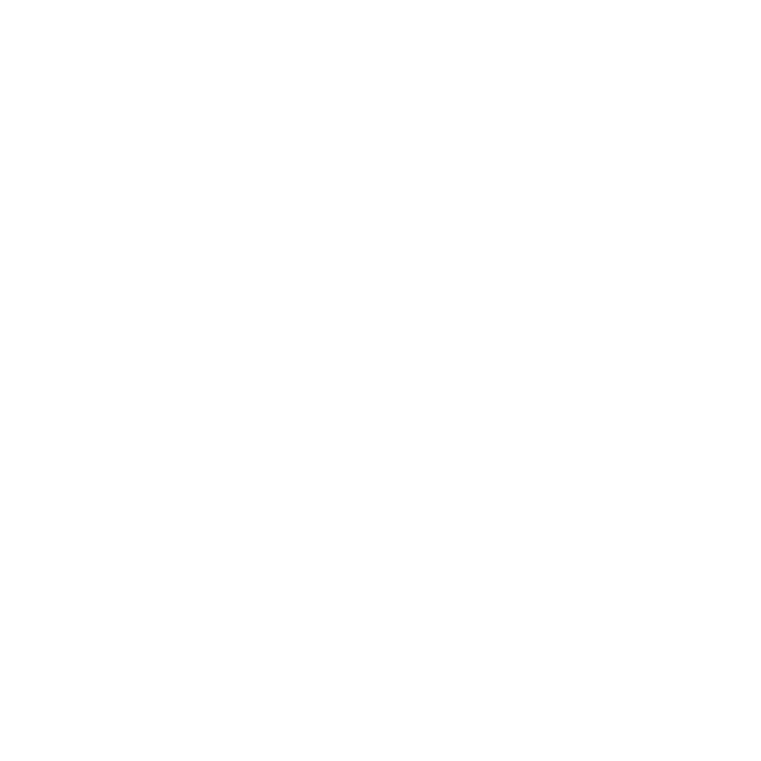 Empoderamiento de los ciudadanos a partir del acceso a la información pública, la apertura de datos, la rendición de cuentas y la participación de la sociedad en el Gobierno
83
Fortalecimiento de la gestión de TI a través de la planeación estratégica de TI y la gestión de sistemas de información e infraestructura tecnológica
84
Indicadores de Gobierno Digital – 
Sector Relaciones Exteriores
2017
2 entidades
Promedio: 84
Gestión, calidad y aprovechamiento de la información para la toma de decisiones
85
77
Recursos dedicados para Seguridad de la Información
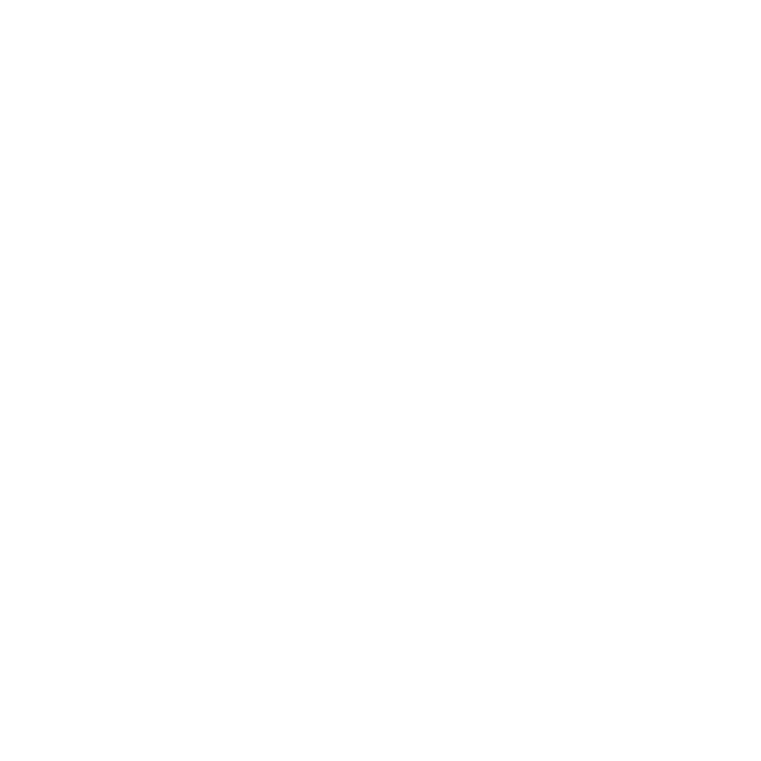 Apoyo de la alta dirección para la implementación del componente de Seguridad y Privacidad de la Información
83
Gestión de los riesgos de Seguridad de la información en la entidad
75
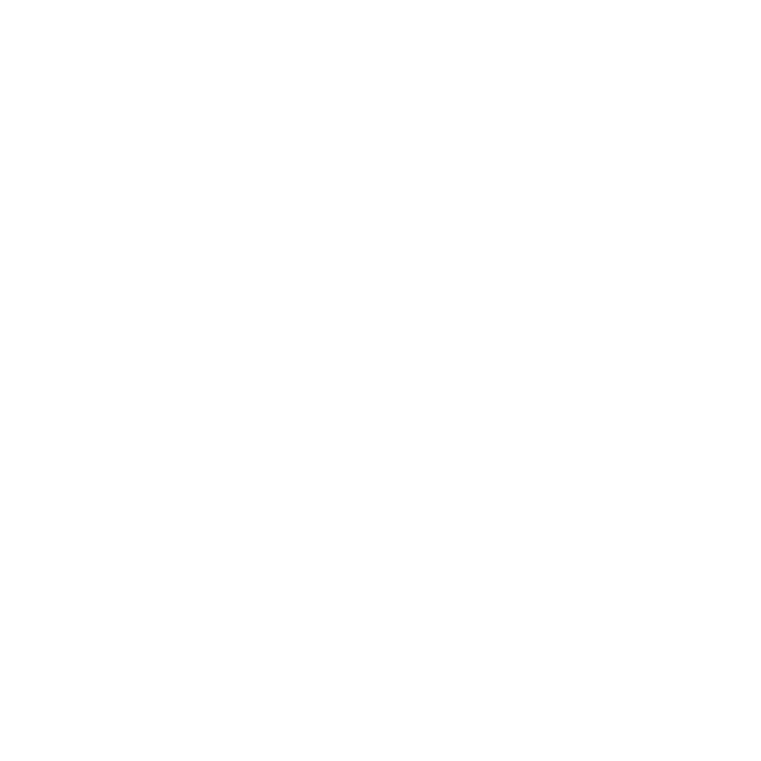 Índice de Gobierno Digital 2017 
Relaciones Exteriores
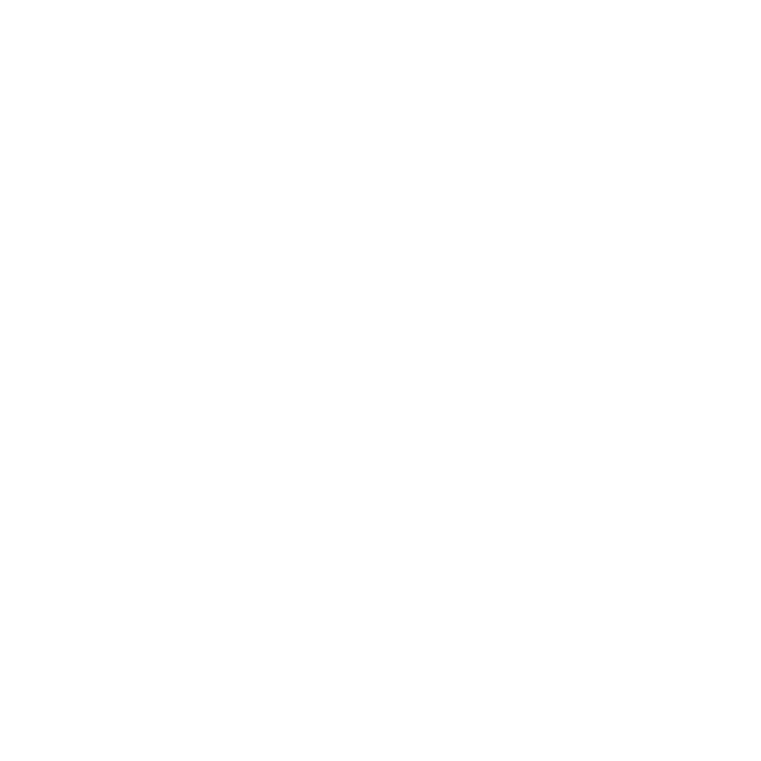 Empoderamiento de los ciudadanos a partir del acceso a la información pública, la apertura de datos, la rendición de cuentas y la participación de la sociedad en el Gobierno
77
Fortalecimiento de la gestión de TI a través de la planeación estratégica de TI y la gestión de sistemas de información e infraestructura tecnológica
77
Indicadores de Gobierno Digital – 
Salud y Protección Social
2017
10 entidades
Promedio:76
Gestión, calidad y aprovechamiento de la información para la toma de decisiones
73
73
Recursos dedicados para Seguridad de la Información
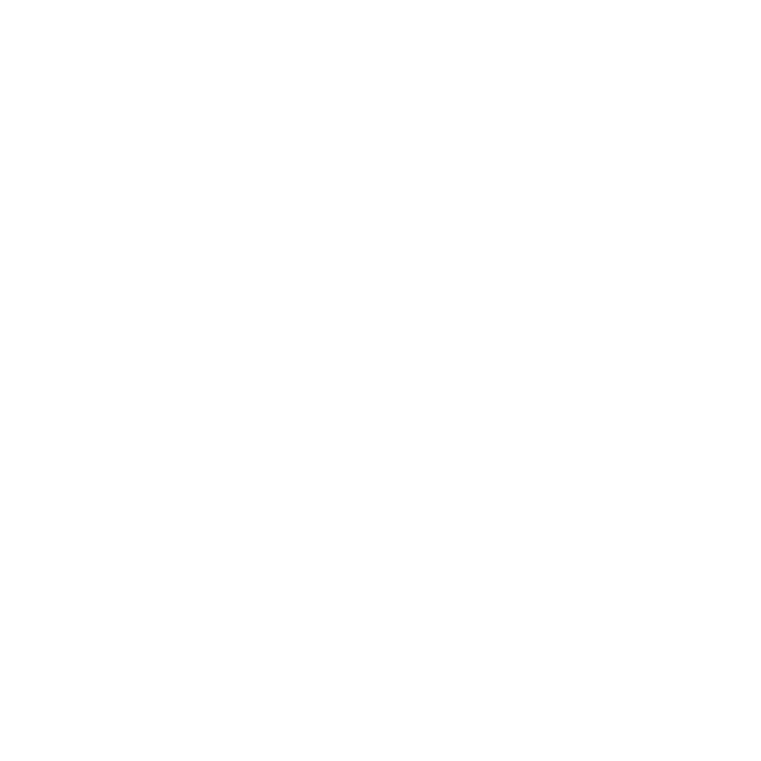 Apoyo de la alta dirección para la implementación del componente de Seguridad y Privacidad de la Información
75
Gestión de los riesgos de Seguridad de la información en la entidad
72
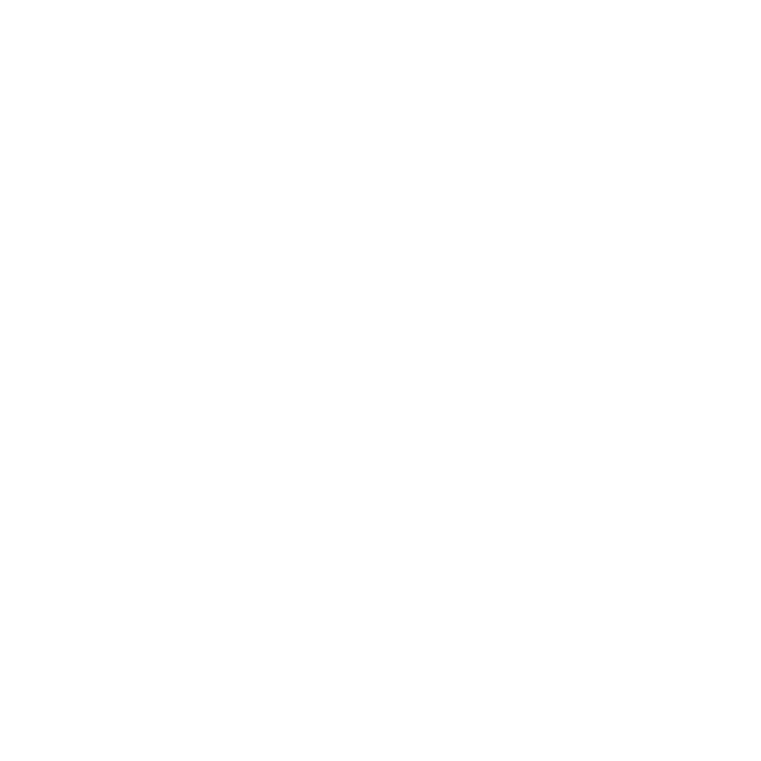 Índice de Gobierno Digital 2017 
Salud y Protección Social
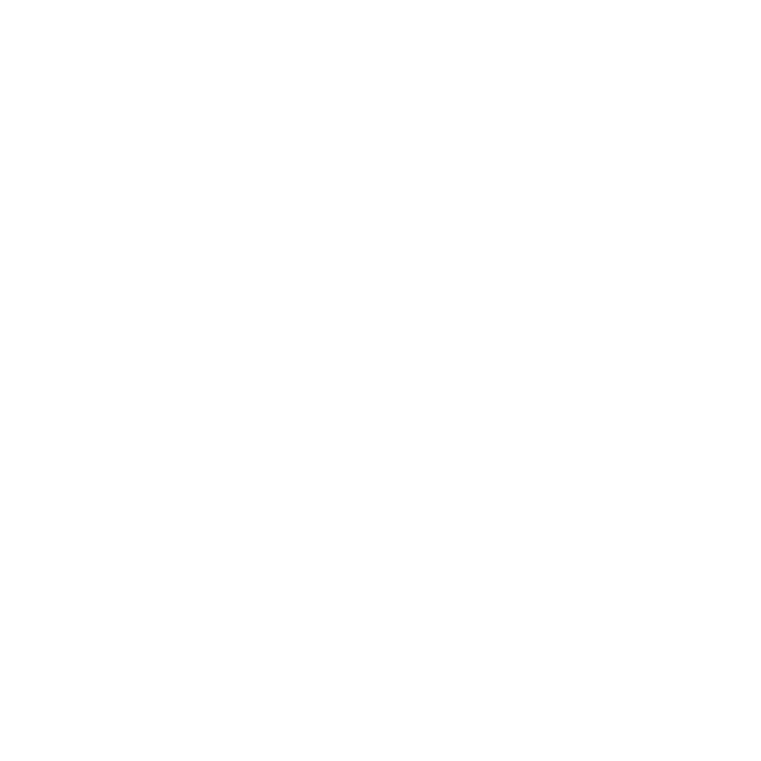 Empoderamiento de los ciudadanos a partir del acceso a la información pública, la apertura de datos, la rendición de cuentas y la participación de la sociedad en el Gobierno
83
Fortalecimiento de la gestión de TI a través de la planeación estratégica de TI y la gestión de sistemas de información e infraestructura tecnológica
82
Indicadores de Gobierno Digital – 
Sector Tecnologías de la Información y las Comunicaciones
2017
5 entidades
Promedio: 82
Gestión, calidad y aprovechamiento de la información para la toma de decisiones
76
79
Recursos dedicados para Seguridad de la Información
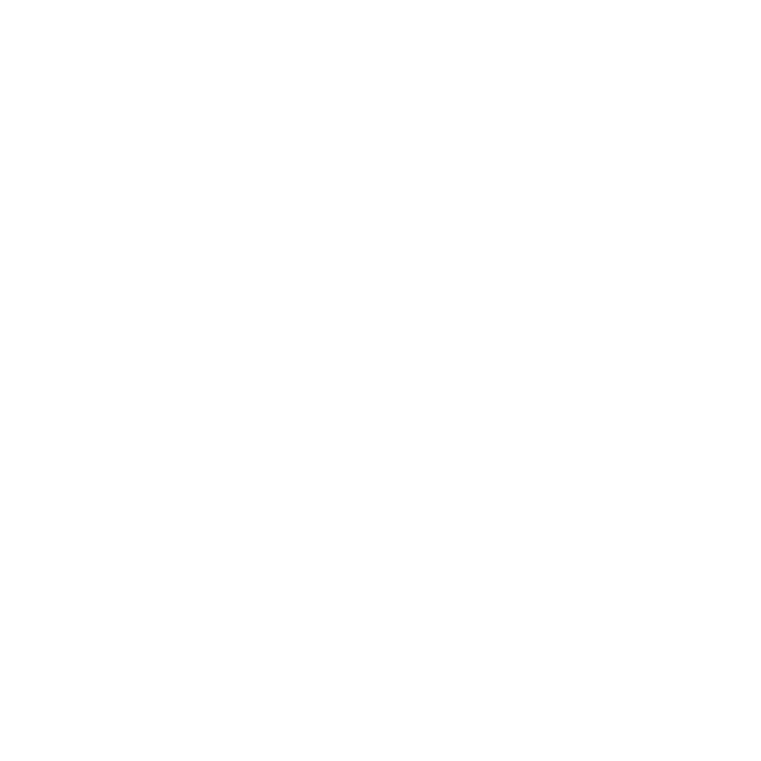 Apoyo de la alta dirección para la implementación del componente de Seguridad y Privacidad de la Información
82
Gestión de los riesgos de Seguridad de la información en la entidad
76
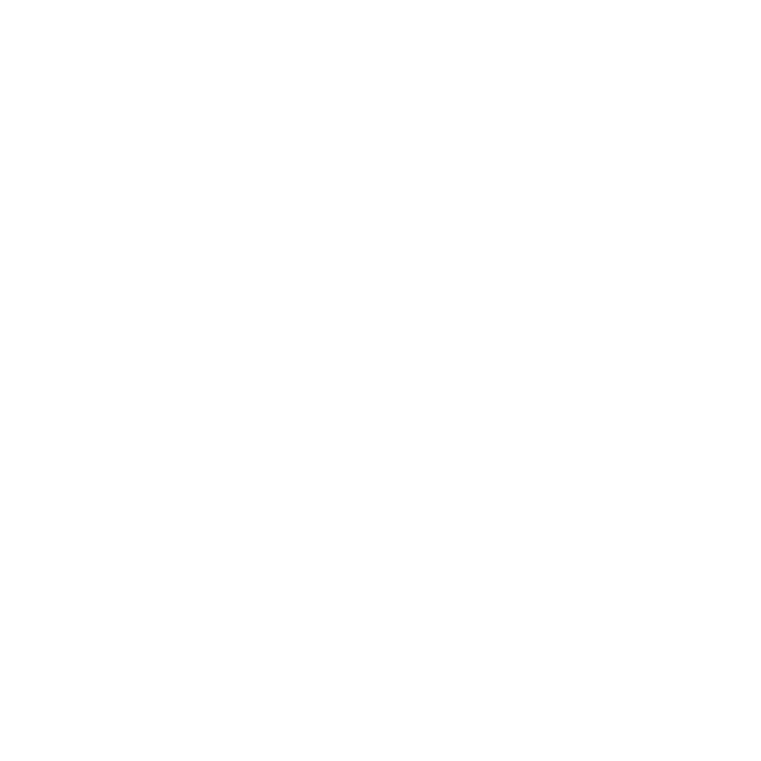 Índice de Gobierno Digital 2017 
Tecnologías de la Información y las Comunicaciones
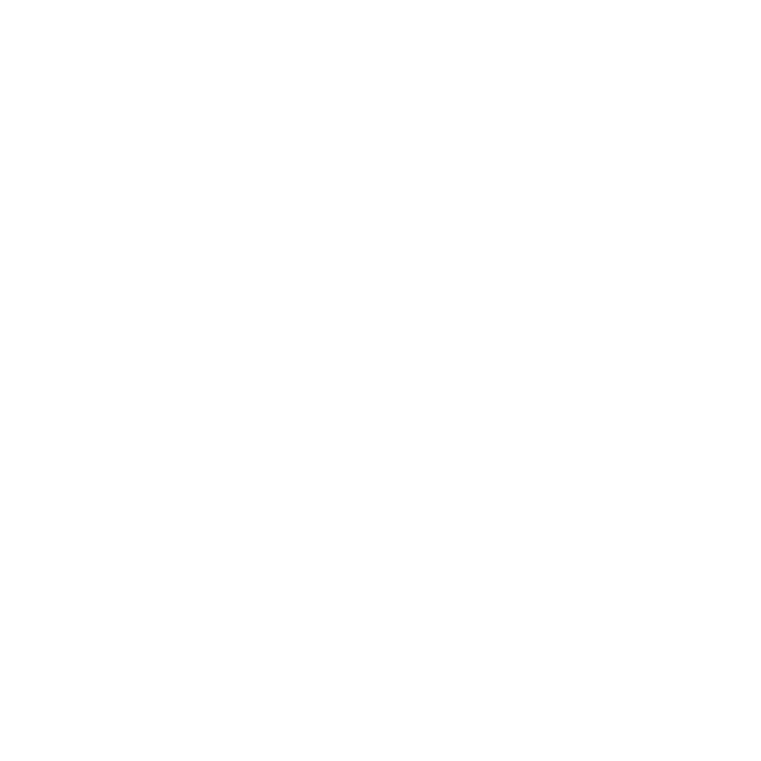 Empoderamiento de los ciudadanos a partir del acceso a la información pública, la apertura de datos, la rendición de cuentas y la participación de la sociedad en el Gobierno
79
Fortalecimiento de la gestión de TI a través de la planeación estratégica de TI y la gestión de sistemas de información e infraestructura tecnológica
81
Indicadores de Gobierno Digital – 
Sector Trabajo
2017
6 entidades
Promedio: 80
Gestión, calidad y aprovechamiento de la información para la toma de decisiones
77
76
Recursos dedicados para Seguridad de la Información
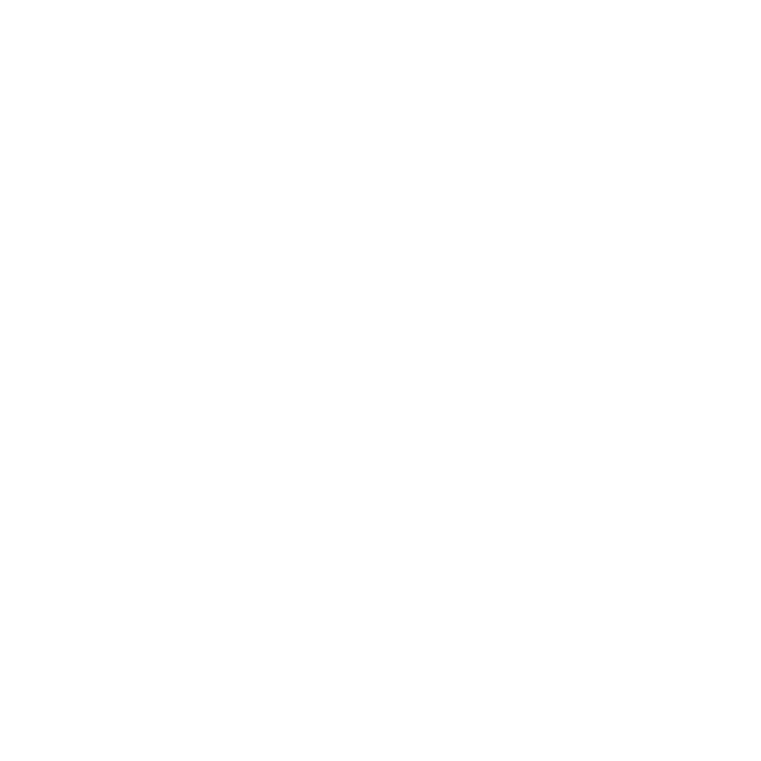 Apoyo de la alta dirección para la implementación del componente de Seguridad y Privacidad de la Información
78
Gestión de los riesgos de Seguridad de la información en la entidad
77
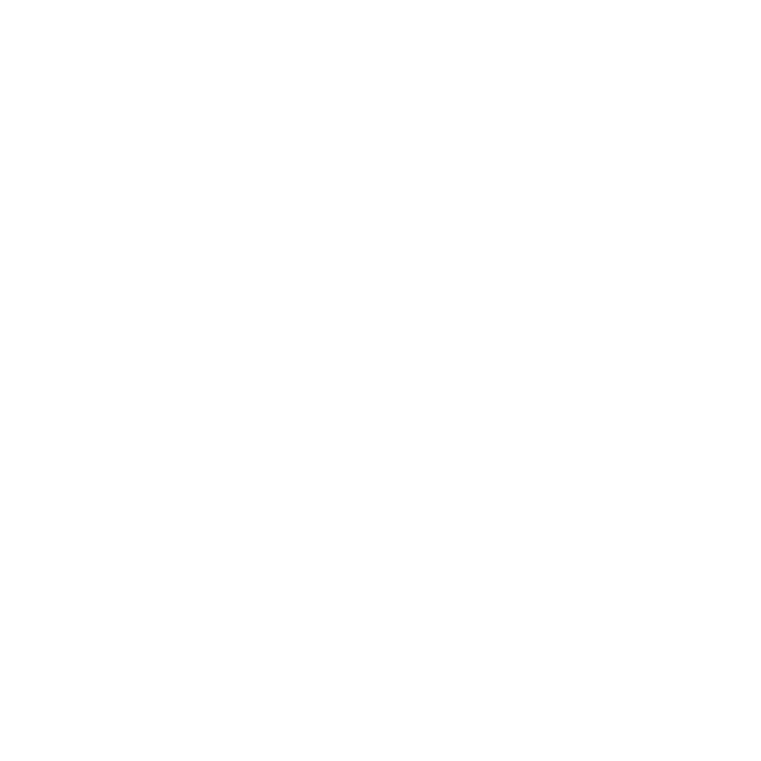 Índice de Gobierno Digital 2017 
Trabajo
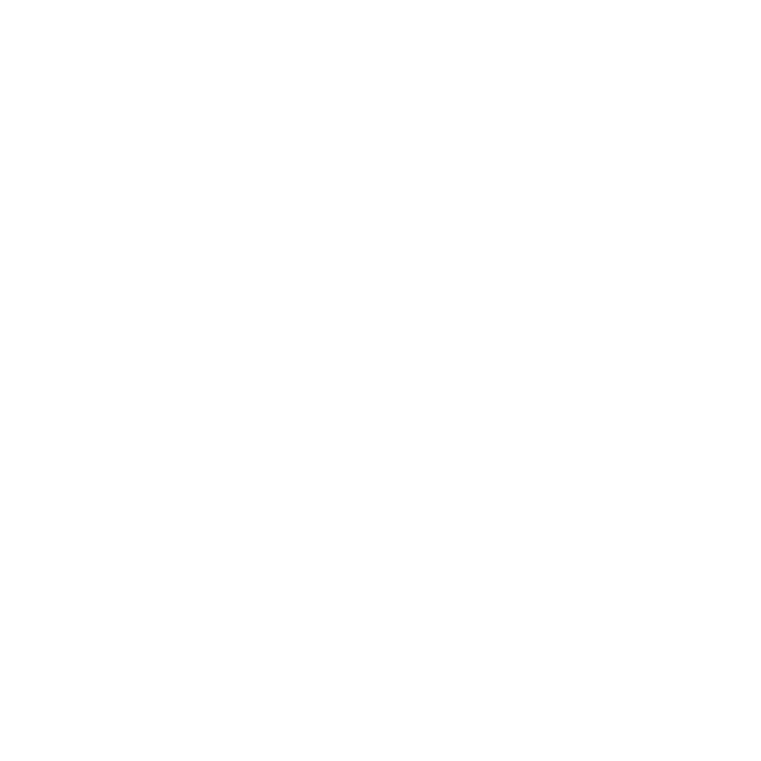 Empoderamiento de los ciudadanos a partir del acceso a la información pública, la apertura de datos, la rendición de cuentas y la participación de la sociedad en el Gobierno
72
Fortalecimiento de la gestión de TI a través de la planeación estratégica de TI y la gestión de sistemas de información e infraestructura tecnológica
74
Indicadores de Gobierno Digital – 
Sector Transporte
2017
6 entidades
Promedio: 74
Gestión, calidad y aprovechamiento de la información para la toma de decisiones
71
72
Recursos dedicados para Seguridad de la Información
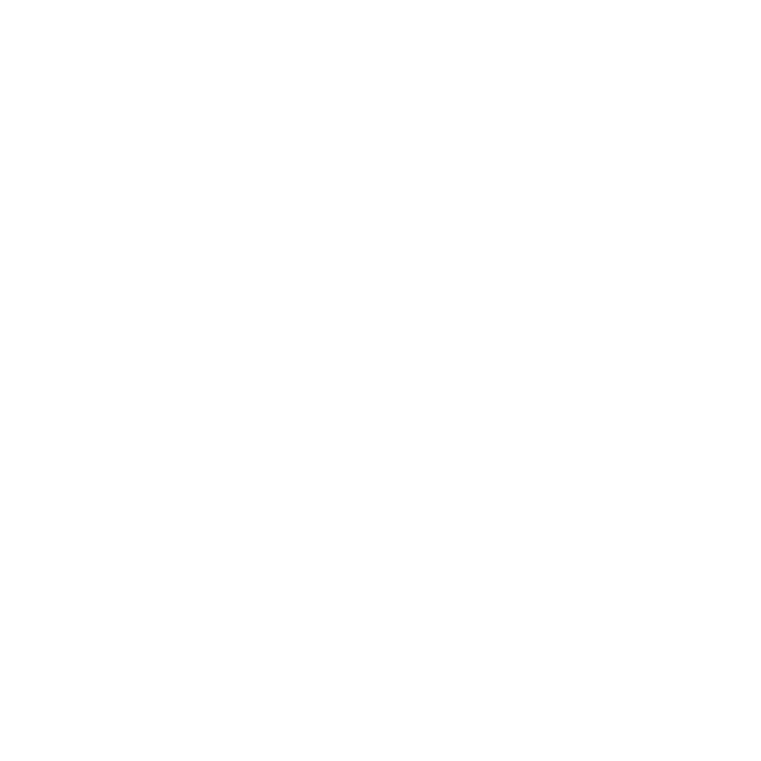 Apoyo de la alta dirección para la implementación del componente de Seguridad y Privacidad de la Información
70
Gestión de los riesgos de Seguridad de la información en la entidad
74
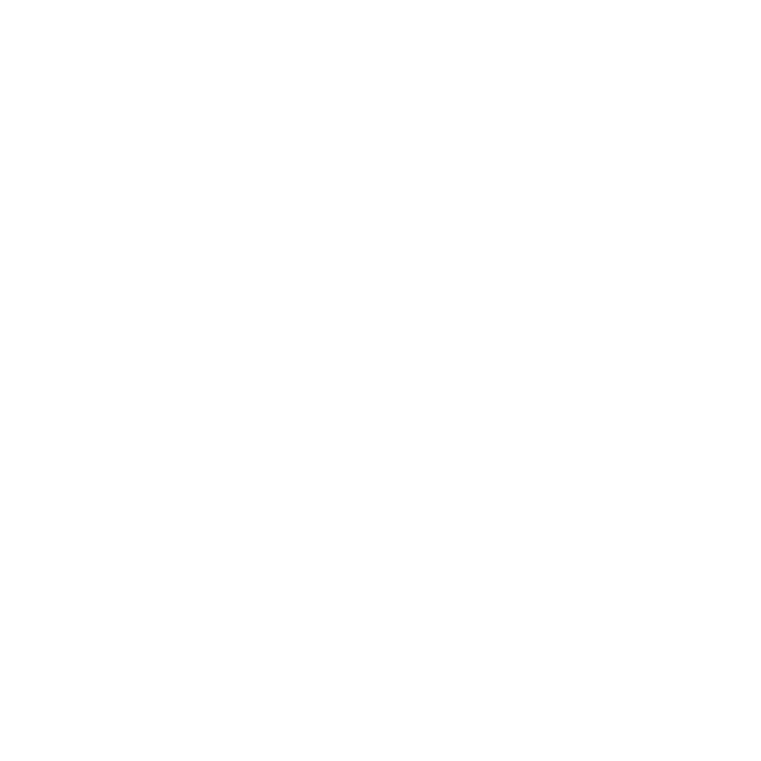 Índice de Gobierno Digital 2017 
Transporte
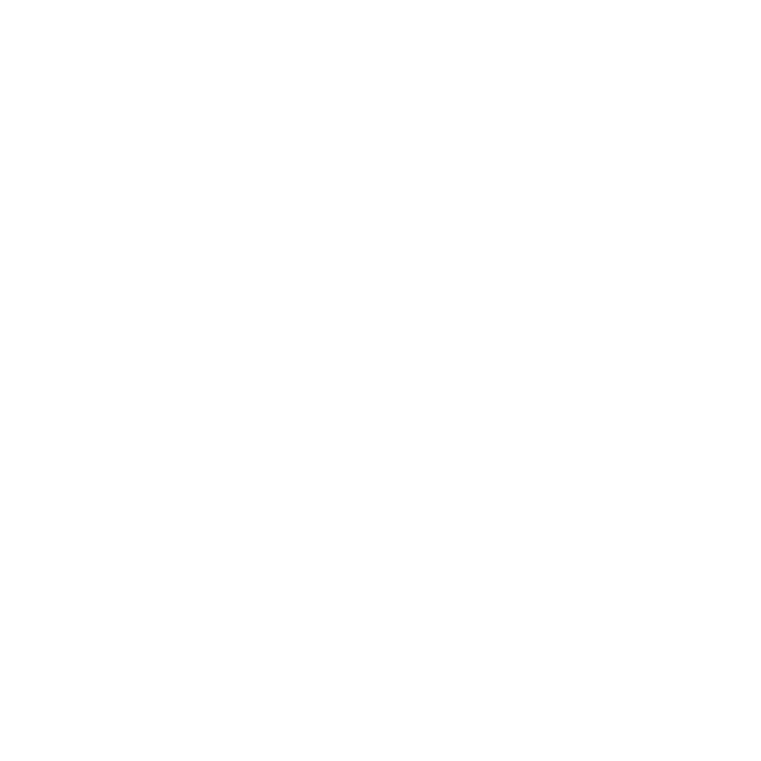 Empoderamiento de los ciudadanos a partir del acceso a la información pública, la apertura de datos, la rendición de cuentas y la participación de la sociedad en el Gobierno
80
Fortalecimiento de la gestión de TI a través de la planeación estratégica de TI y la gestión de sistemas de información e infraestructura tecnológica
77
Indicadores de Gobierno Digital – 
Sector Vivienda Ciudad y Territorio
2017
3 entidades
Promedio: 78
Gestión, calidad y aprovechamiento de la información para la toma de decisiones
72
76
Recursos dedicados para Seguridad de la Información
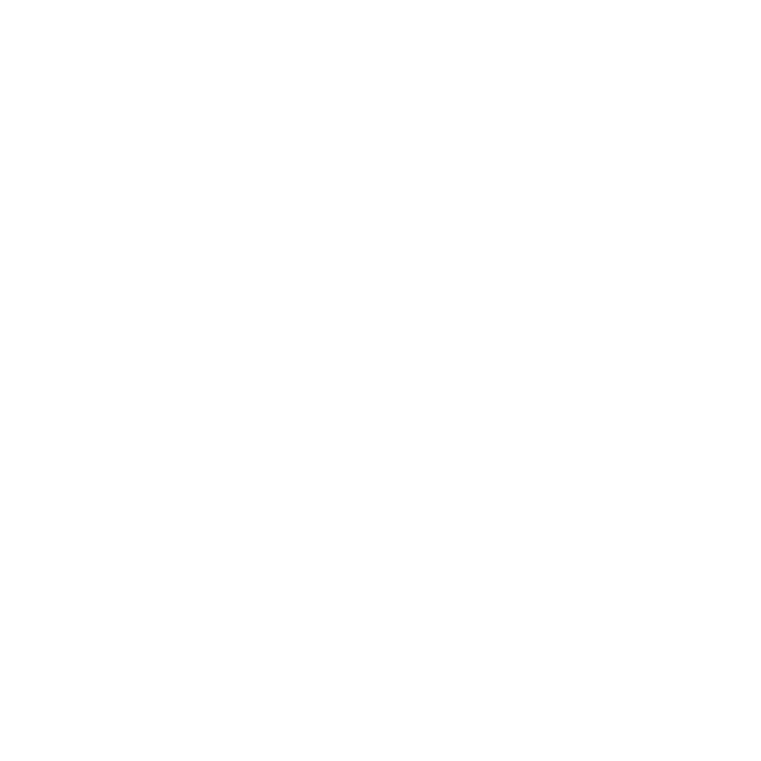 Apoyo de la alta dirección para la implementación del componente de Seguridad y Privacidad de la Información
80
Gestión de los riesgos de Seguridad de la información en la entidad
80
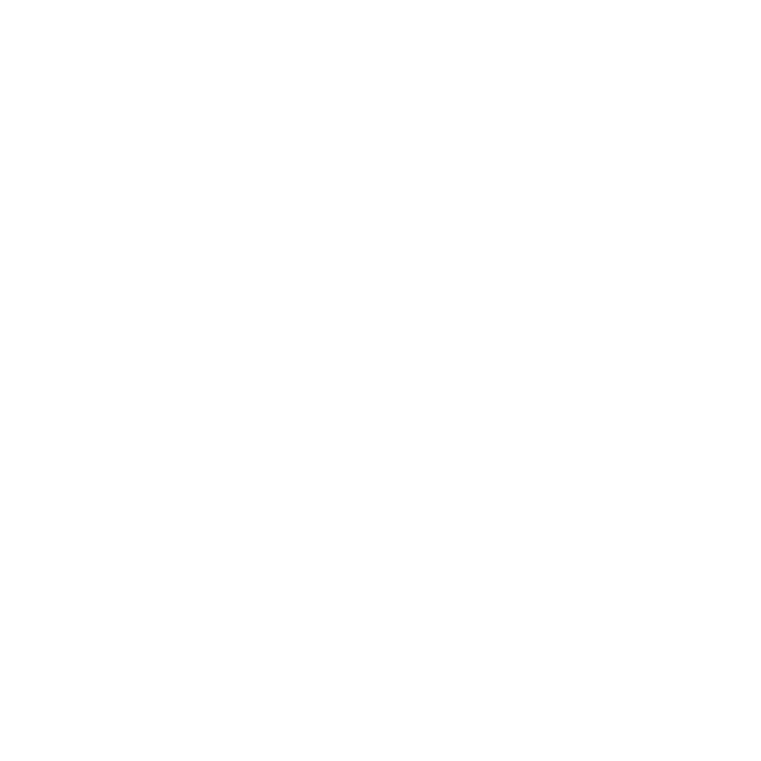 Índice de Gobierno Digital 2017 
Vivienda Ciudad y Territorio